CapacitaCCEE Associações - ABRACEEL
PLD Horário - Janeiro 2021


14 de janeiro/2021
Agenda
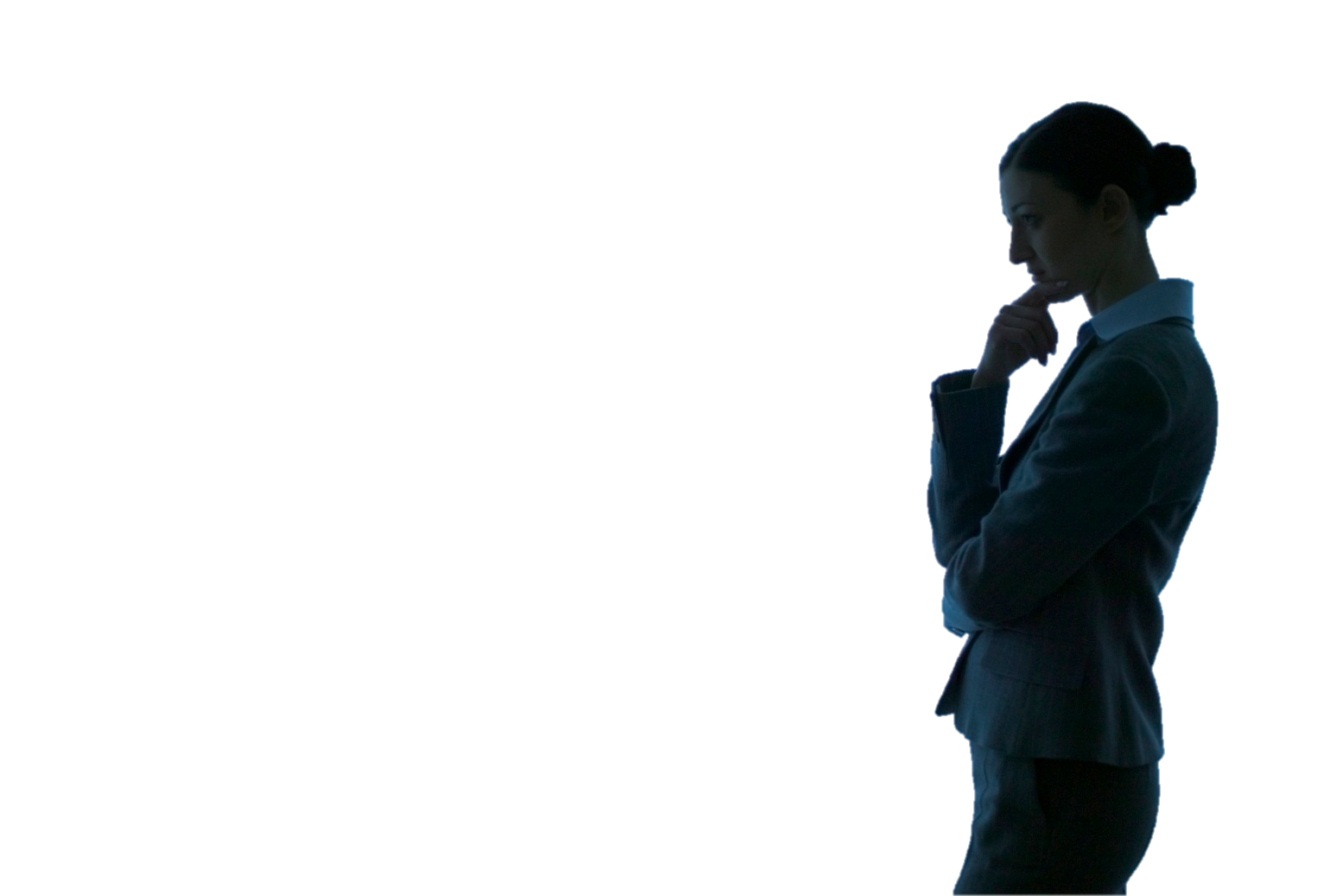 O Preço de Liquidação das Diferenças (PLD)
Modulação de Contratos
O que muda a partir de Janeiro/21?
Considerações finais
Nosso objetivo é ajudá-los a entender as mudanças a partir da entrada do PLD Horário (Janeiro/2021).
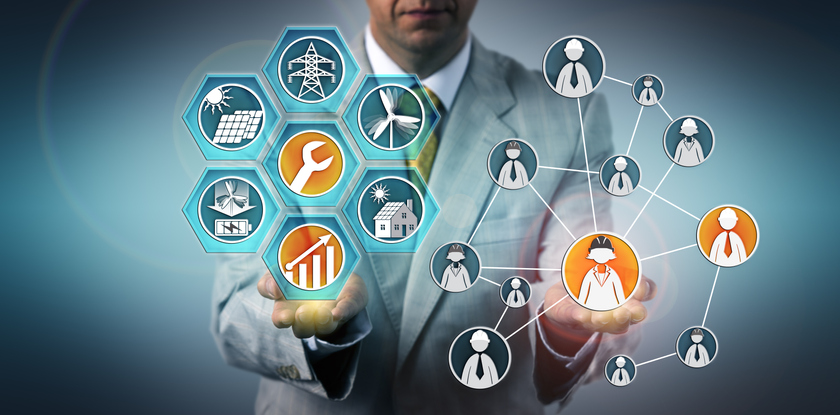 Preço de Liquidação das Diferenças
Preço da Liquidação das Diferenças - PLD
As consequências de se fazer o melhor arranjo com as usinas disponíveis são:
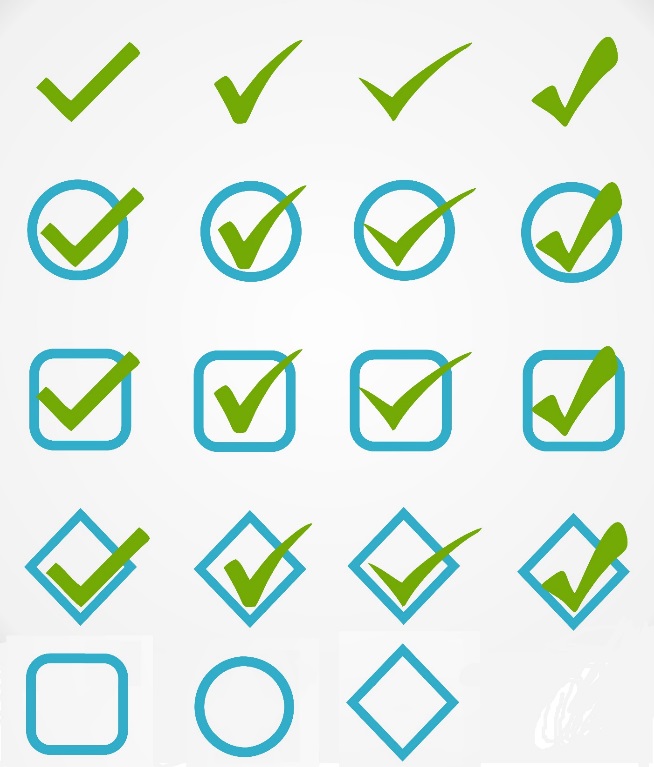 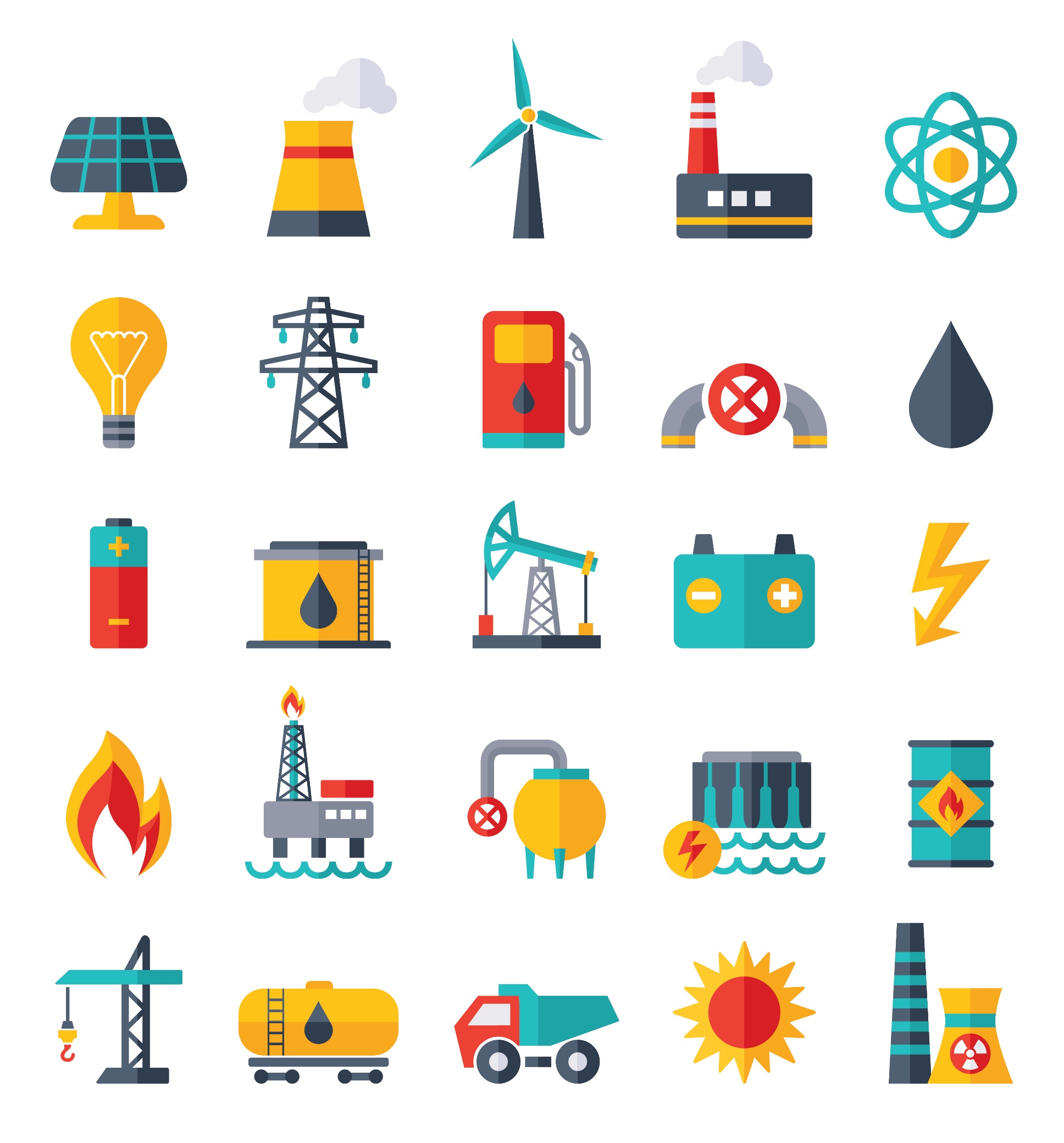 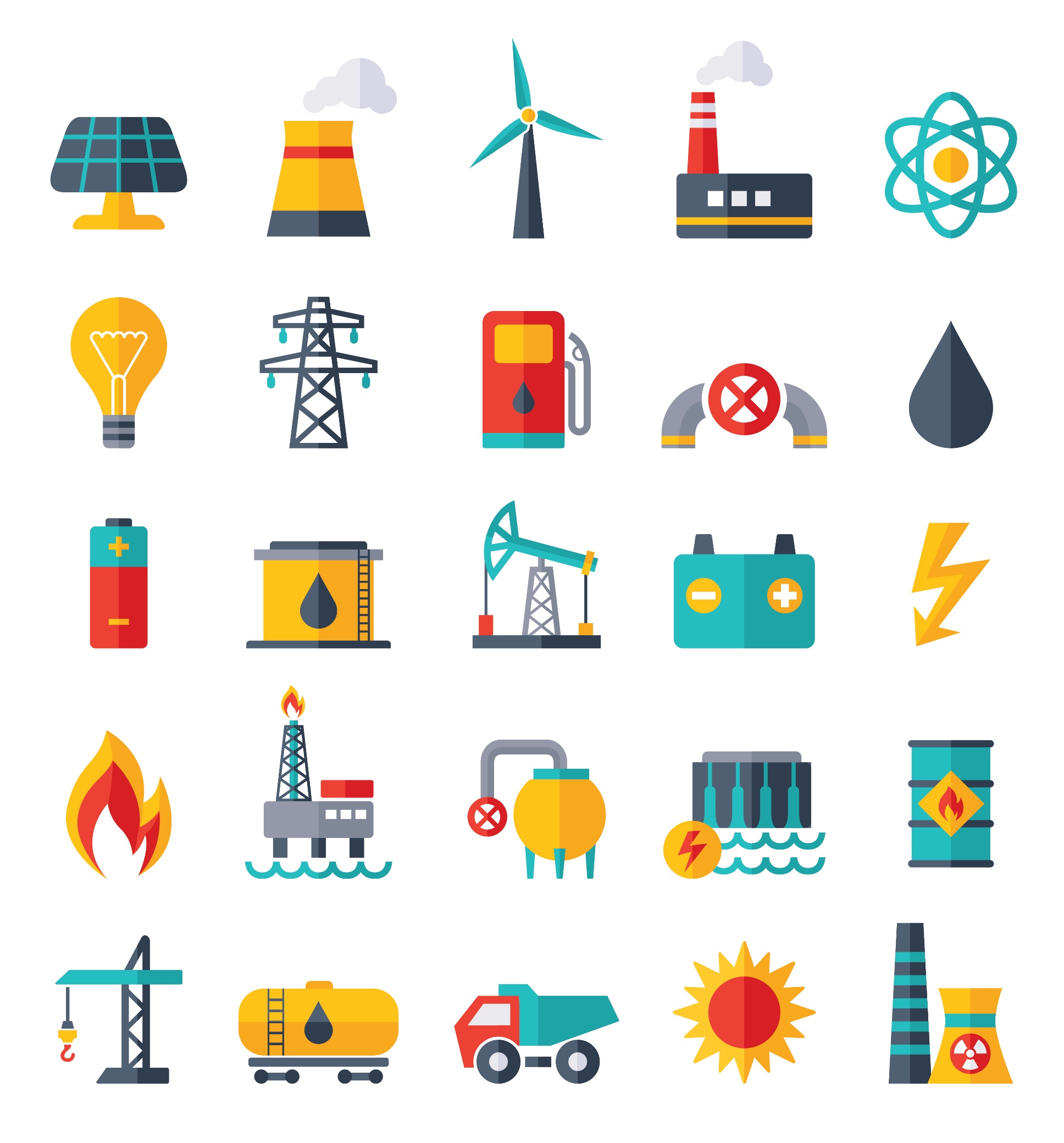 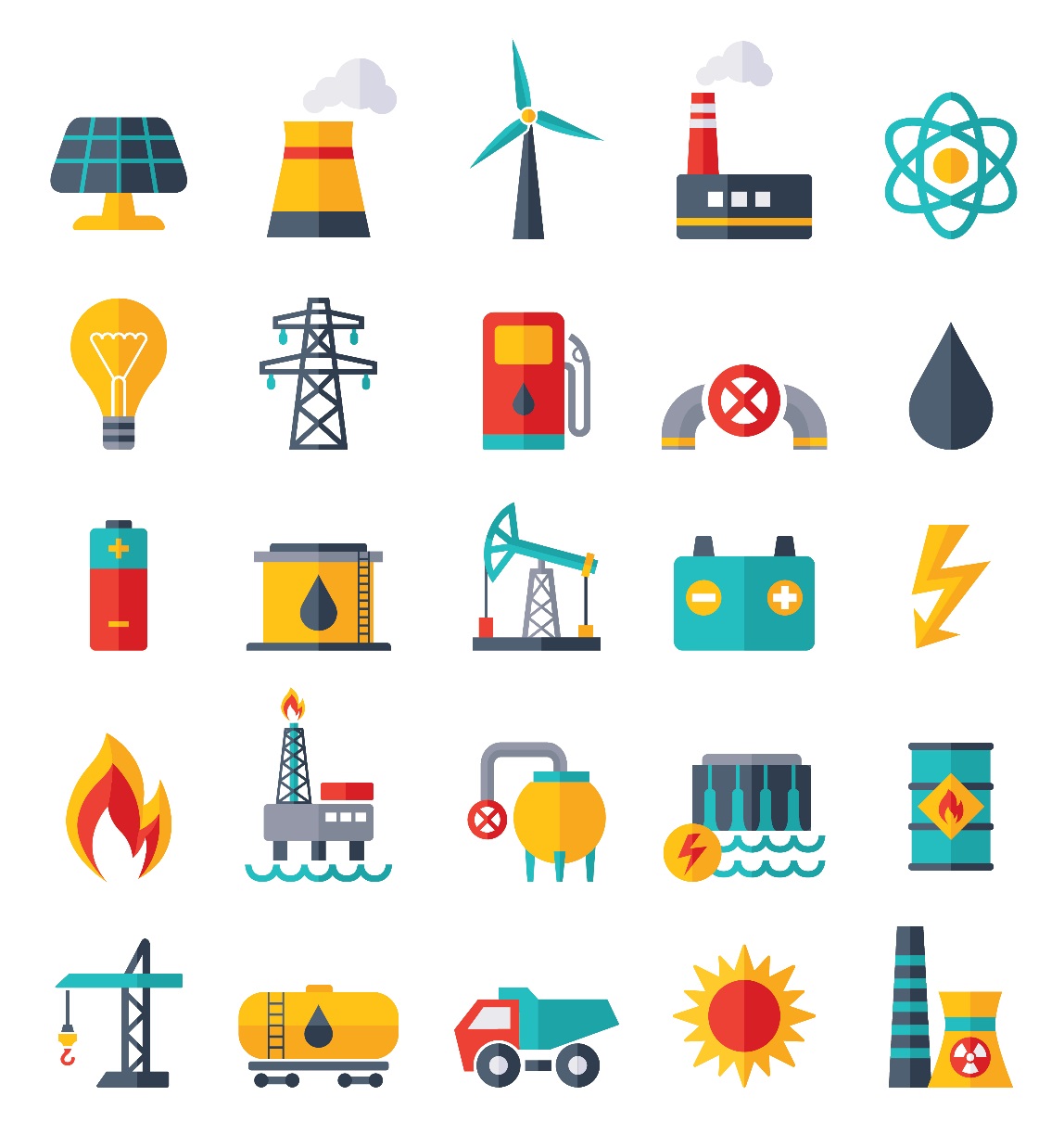 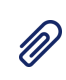 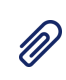 Segurança de atendimento a carga.
O menor preço possível, devido às condições de fornecimento.
Usar Água
Hidrelétrica
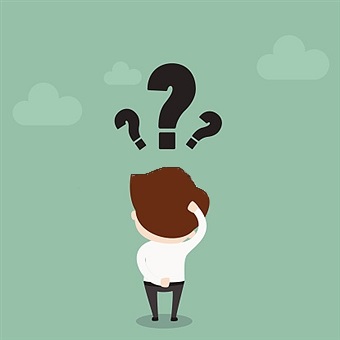 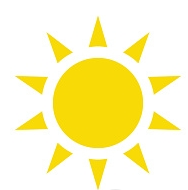 Déficit de Energia
Vertimento
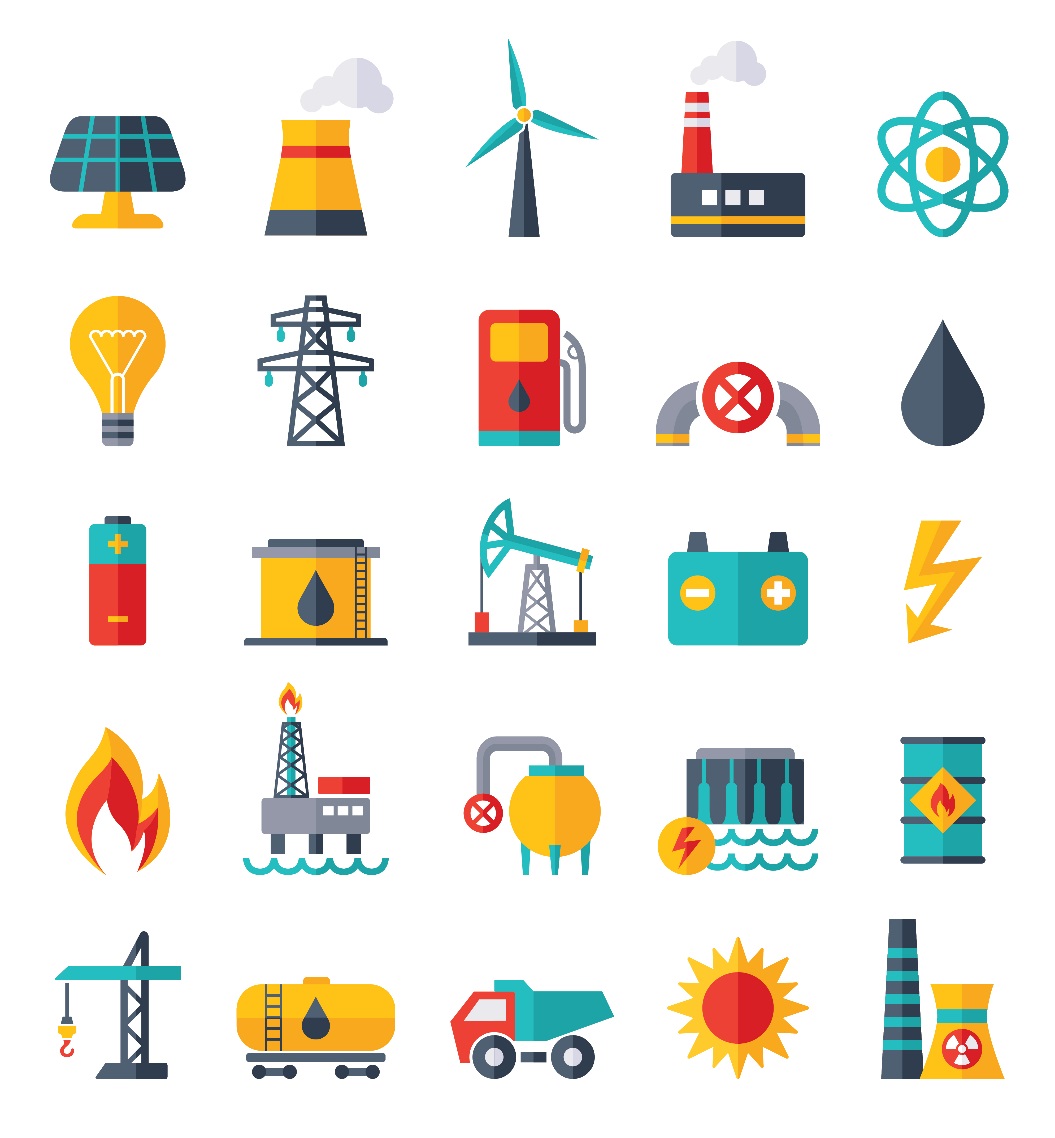 Usar térmicas 
complementar 
a geração hídrica
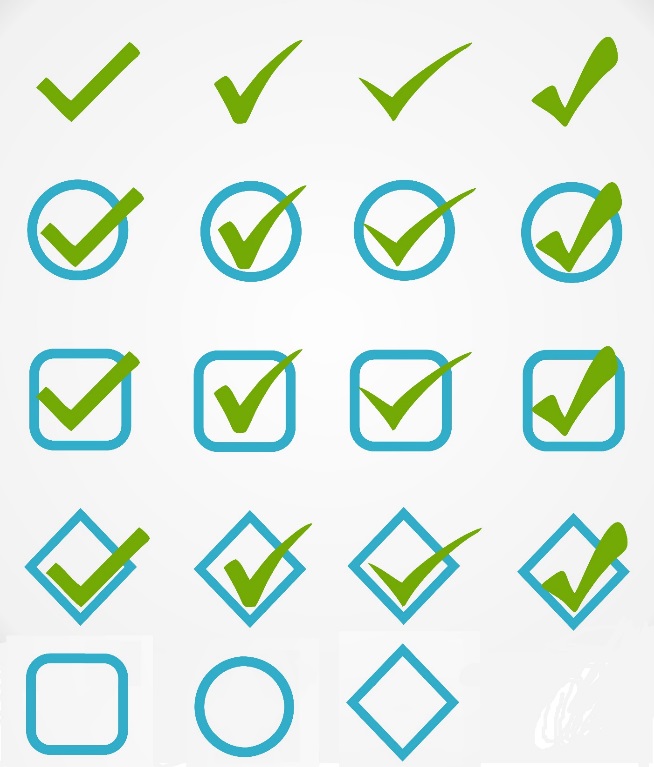 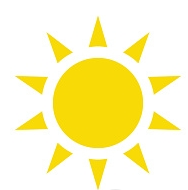 Custo Total
Custo Imediato
Custo Futuro
Preço da Liquidação das Diferenças - PLD
Utilizado para valorar os volumes de energia comercializados no MCP (Mercado de Curto Prazo).
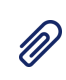 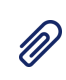 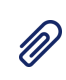 Tem como base o Custo Marginal de Operação – CMO.
É limitado por um valor Máximo Horário, um valor Mínimo Horário, e por um valor máximo diário, denominado PLD Máximo Estrutural (limitador da média diária do PLD).
No cálculo do PLD não são consideradas as restrições de transmissão internas à cada   submercado, para que a energia comercializada seja tratada igualmente disponível
em todos os pontos de consumo.
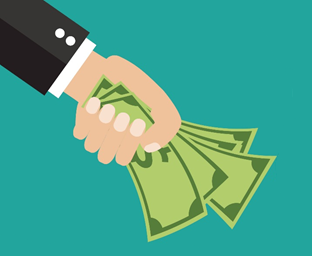 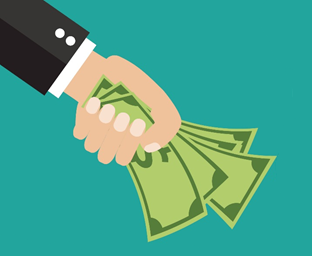 Publicado diariamente, para as 24 horas do dia seguinte, para cada um dos 4 submercados.
[Speaker Notes: Resolução Homologatória ANEEL nº 2.828/2020]
Limitadores do PLD Horário
Os valores do PLD são limitados a um valor mínimo horário (PLD Mínimo Horário), a um valor máximo horário (PLD Máximo Horário) e um valor limite diário (PLD Máximo Estrutural).
Limitadores do PLD Horário (2021):

PLD Mínimo Horário =	R$ 49,77 /MWh

PLD Máximo Horário =	R$ 1.197,87 /MWh

PLD Máximo Estrutural =	R$ 583,88 /MWh
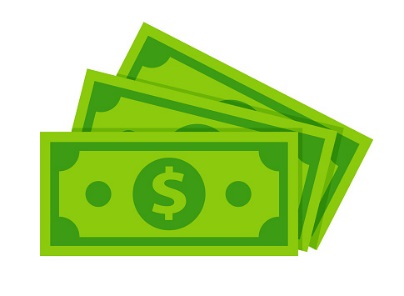 Resolução Homologatória ANEEL nº 2.828/2020
Preço da Liquidação das Diferenças - PLD
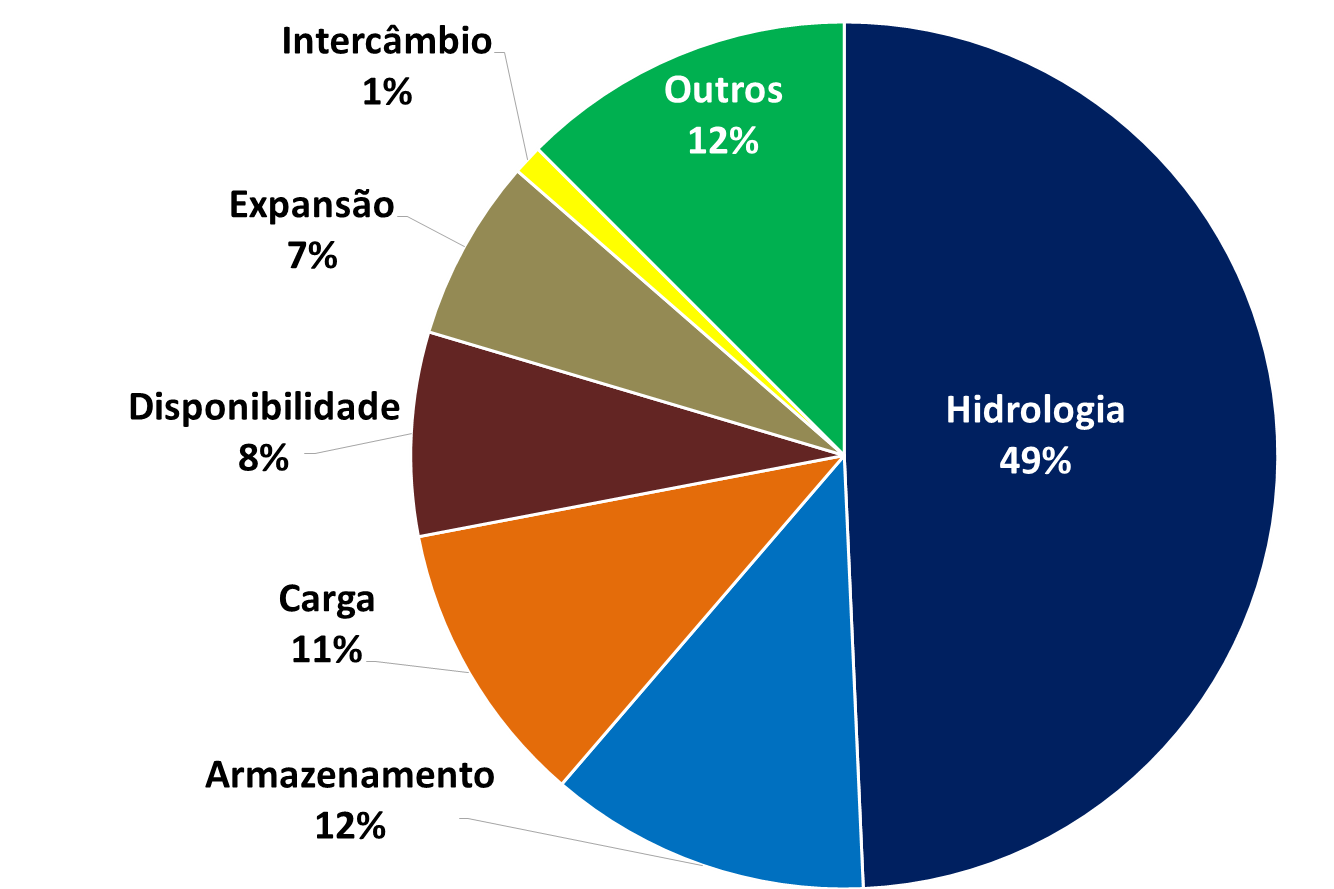 Levantamento dos principais fatores que influenciam o PLD (2014 a 2017):
49% das variações verificadas no PLD são ocasionadas pelas diferenças entre as afluências previstas e as verificadas.
Peso elevado de variáveis incertas em sua formação.
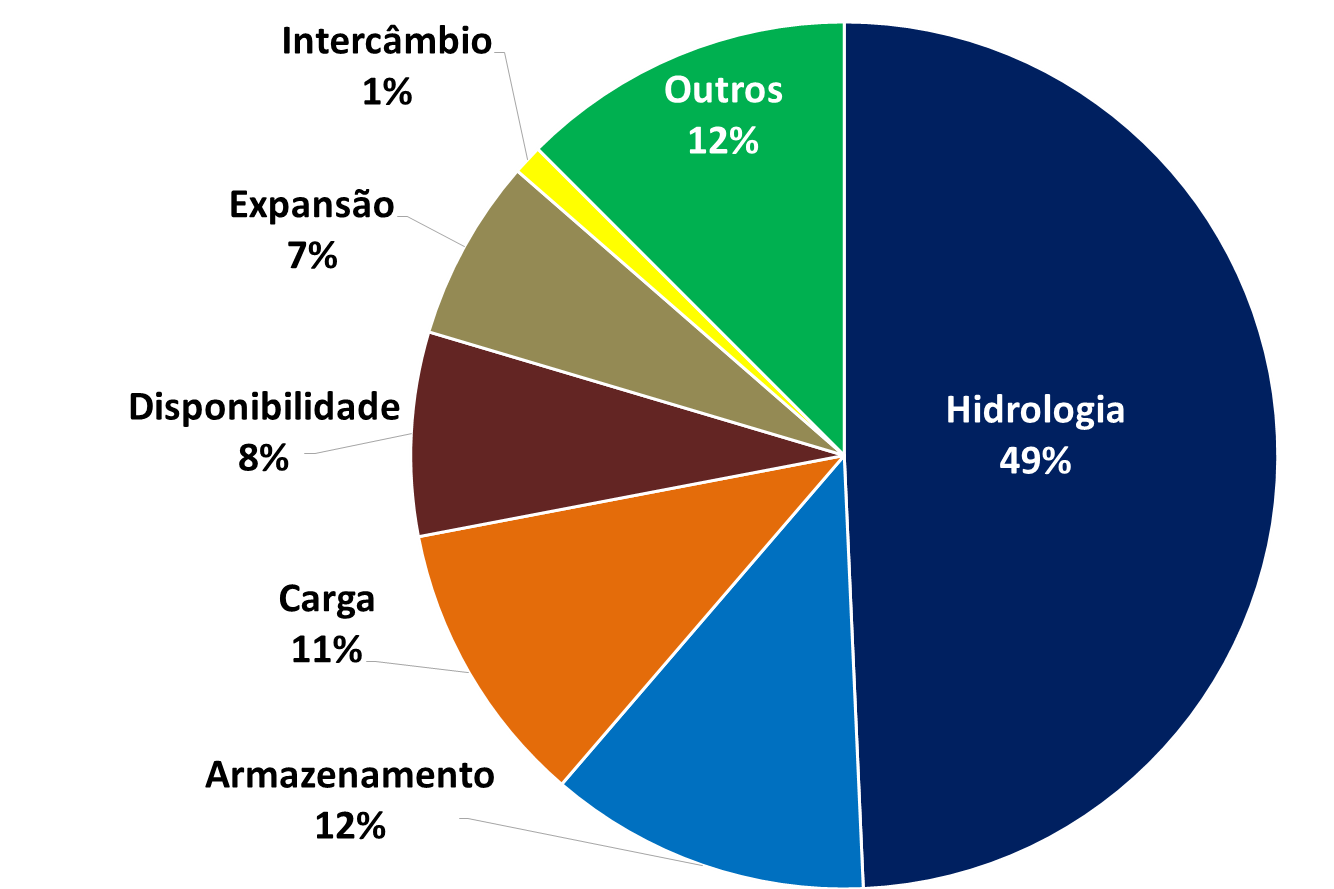 Operação de Curtíssimo Prazo
O modelo Dessem é alimentado diariamente com previsão de geração eólica, dentre outras dezenas de variáveis
Tendência de acompanhar a demanda horária líquida, de cada submercado do SIN.
Nas horas onde os recursos baratos são escassos e com necessidade de despacho termelétrico o preço tende a ser mais alto
Nas horas onde há excesso de geração mais barata (hidráulica, eólica, biomassa, solar) o preço tende a ser baixo
Benefícios do preço horário
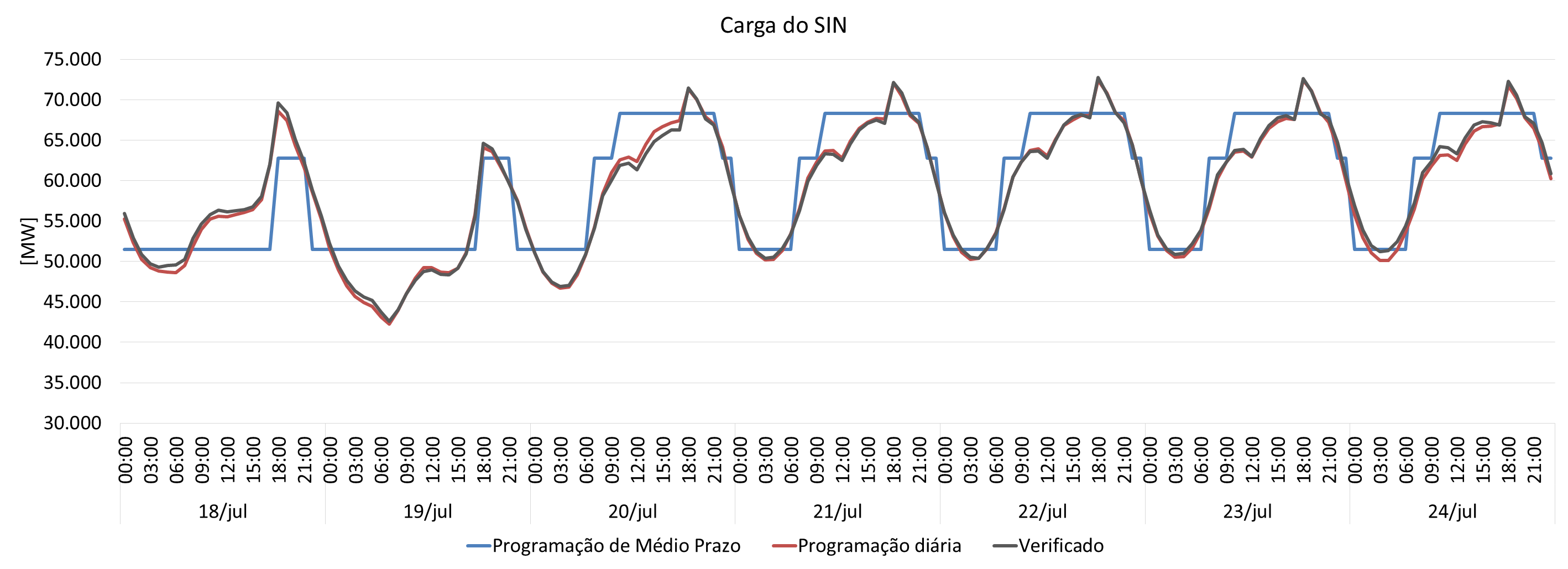 O modelo de curto prazo considera a previsão de carga semanal, discretizada em 3 patamares de carga (leve, média e pesada)
Já o Preço horário, calculado diariamente, utiliza a previsão diária da carga  mais aderente à carga verificada
9
Análise PLD Horário – Novembro (Encontro PLD 19/11/20)
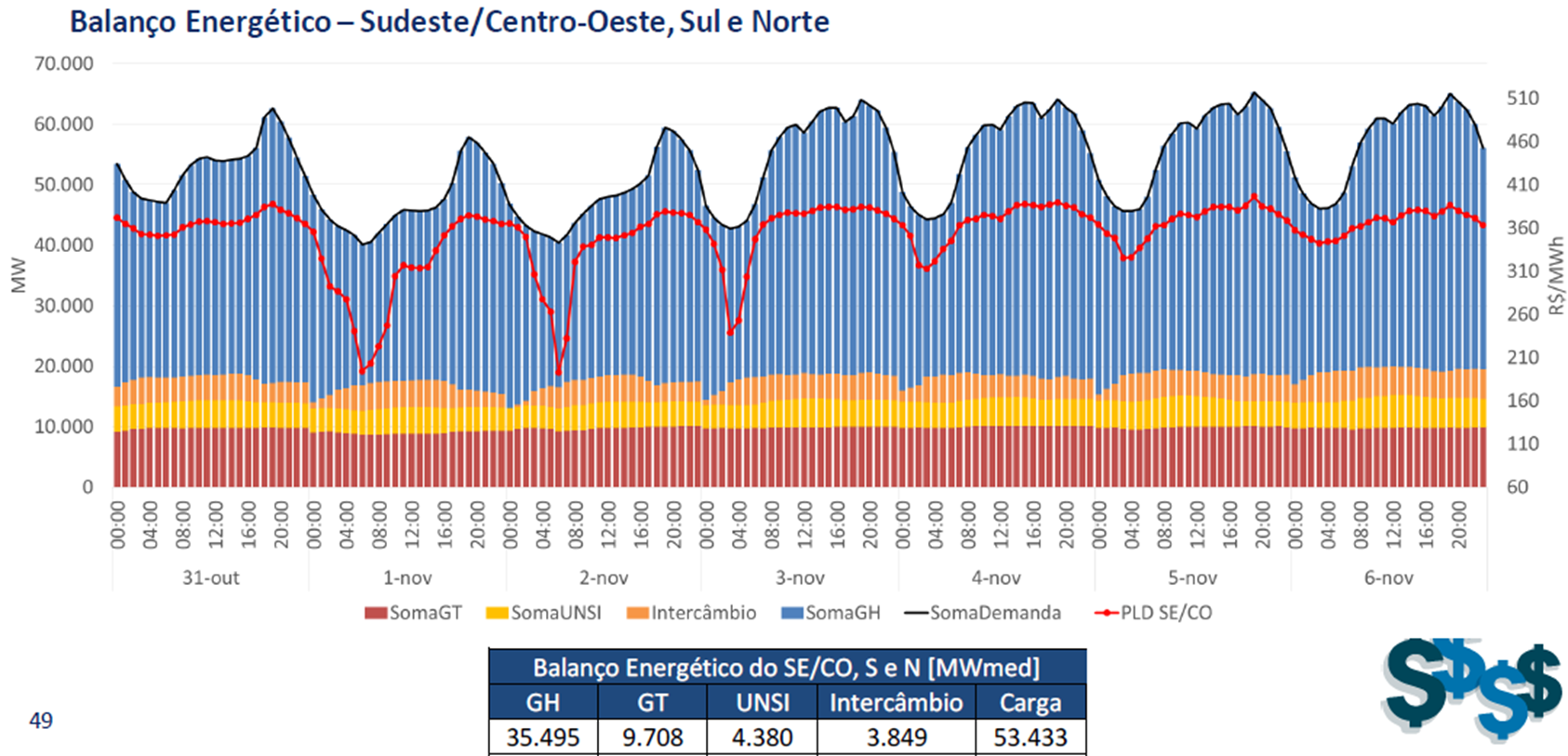 Fonte: InfoPLD Novembro/2020.
Benefícios do preço horário
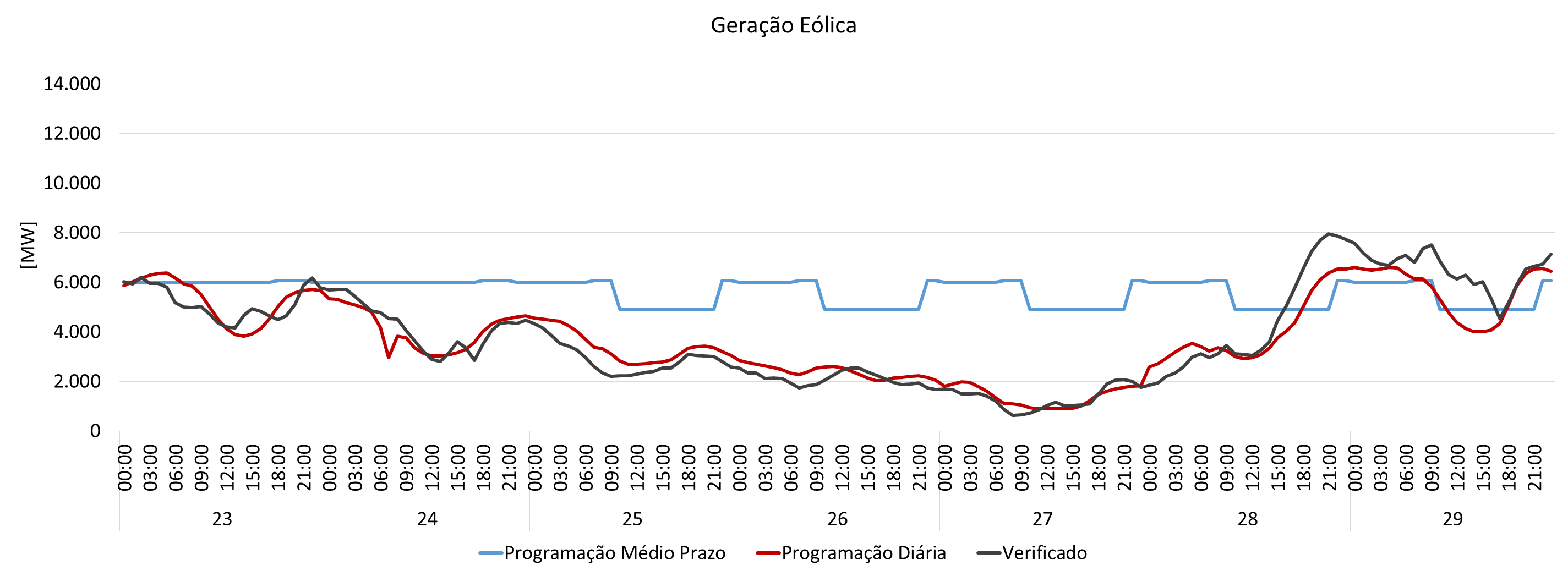 O modelo de curto prazo considera a previsão de geração eólica com base na média de geração dos últimos 5 anos.
Já o Preço horário, calculado diariamente, utiliza a previsão diária da geração eólica  mais aderente à geração eólica verificada
11
Benefícios do preço horário
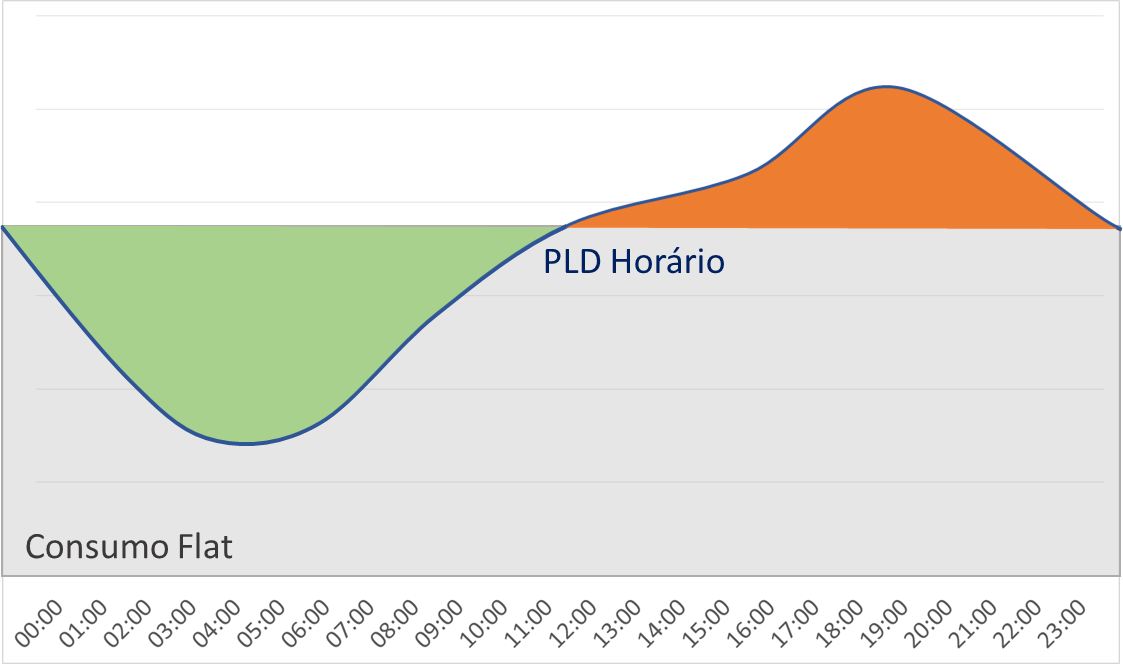 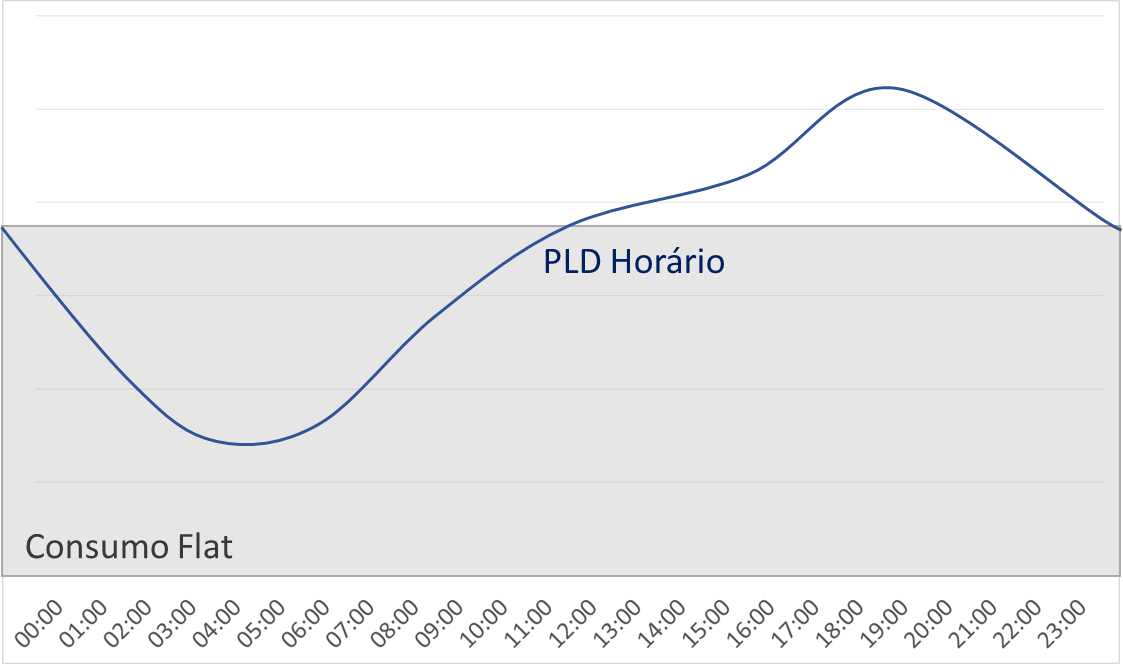 Desestímulo ao Consumo
Estímulo ao Consumo
Resposta da demanda
Armazenamento
Bombeamento
12
Benefícios do preço horário
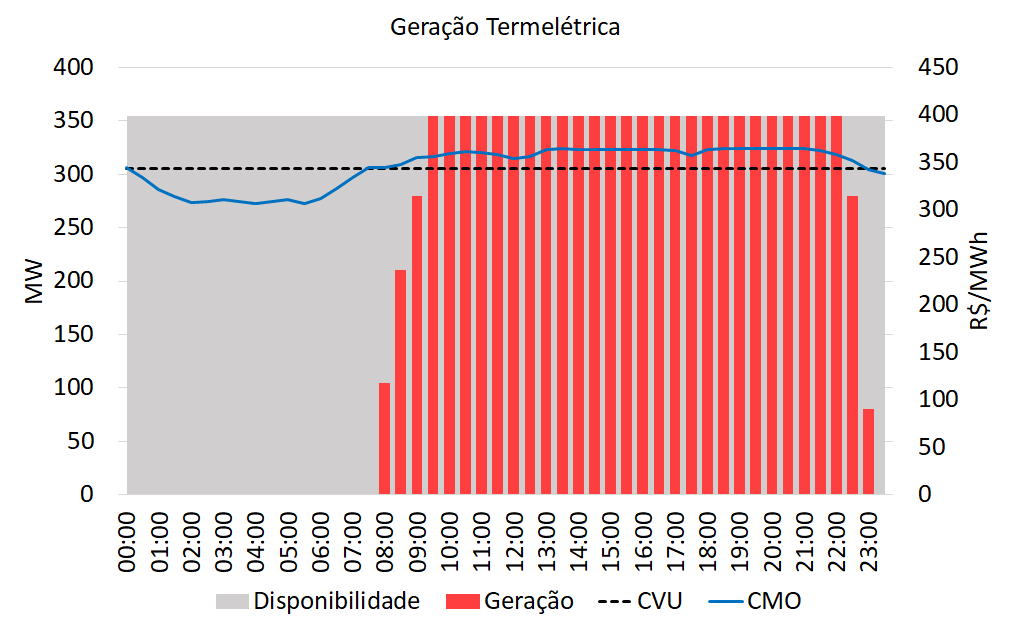 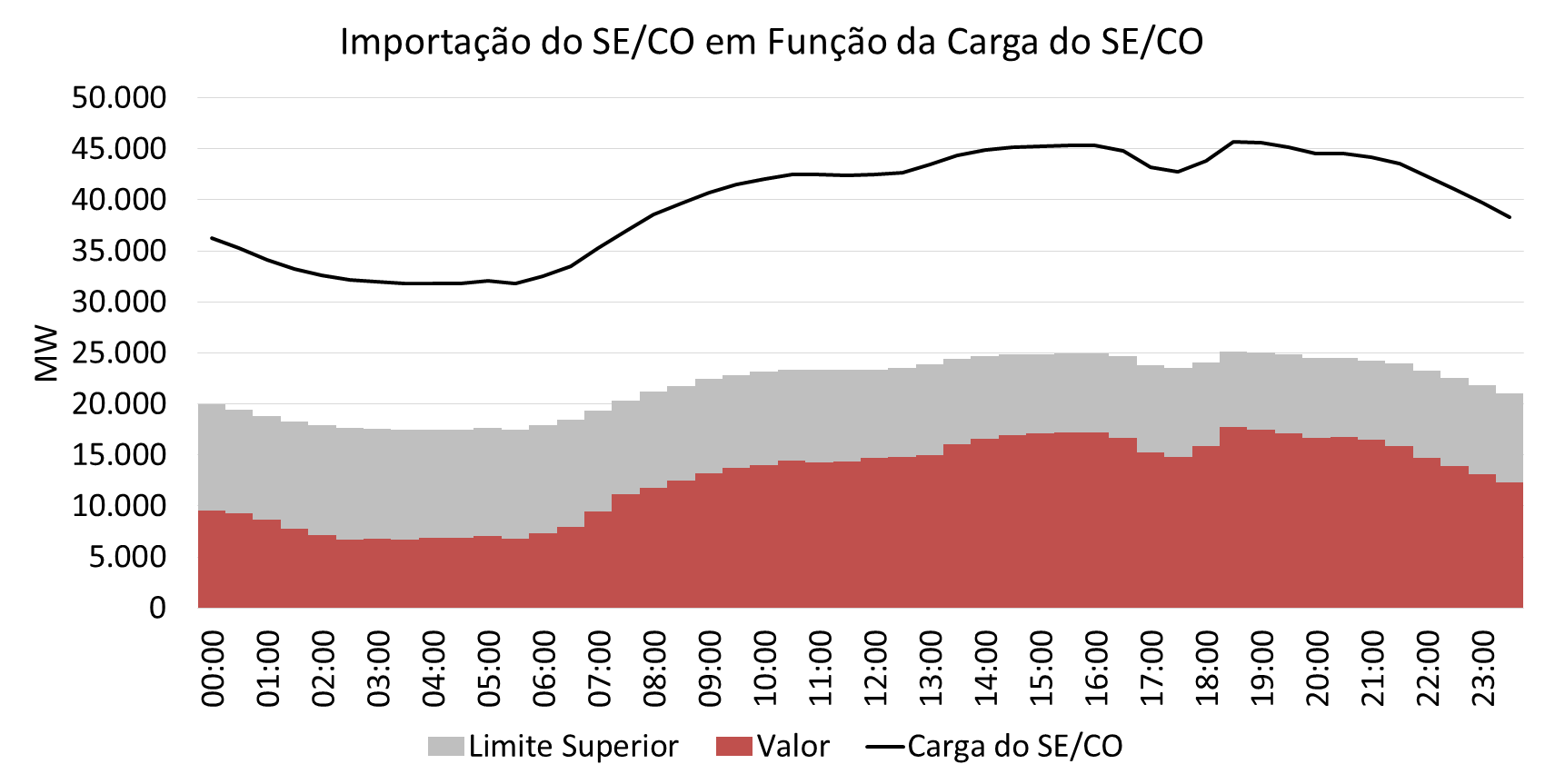 Exemplo de acionamento gradativo da usina termelétrica, respeitando características de rampa de subida e decida, para acionamento nos momentos que a usina se encontra no mérito
Limites dinâmicos de intercâmbio, calculados em função do ponto de operação do sistema
13
Benefícios do preço horário
Antes
Depois
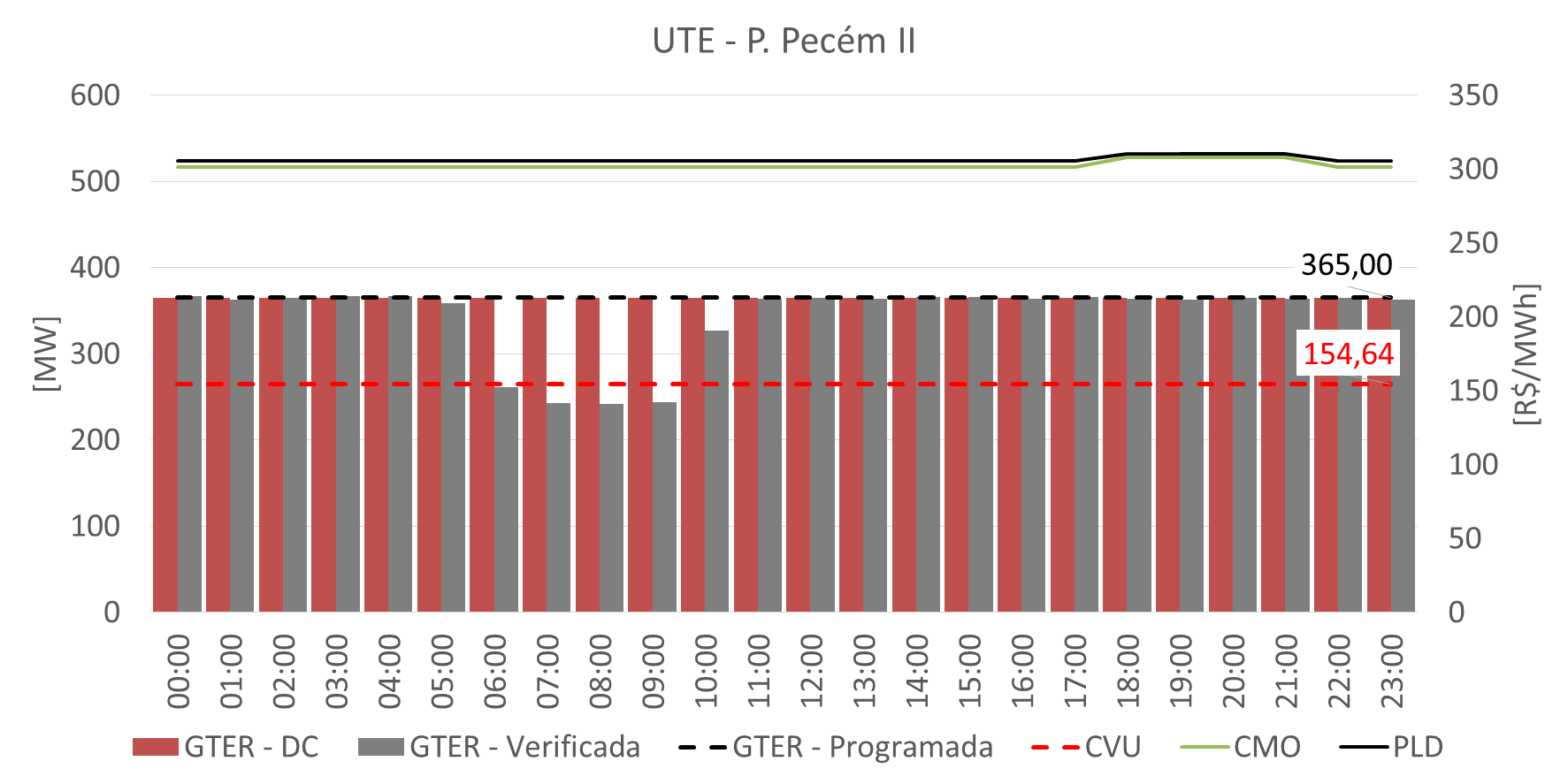 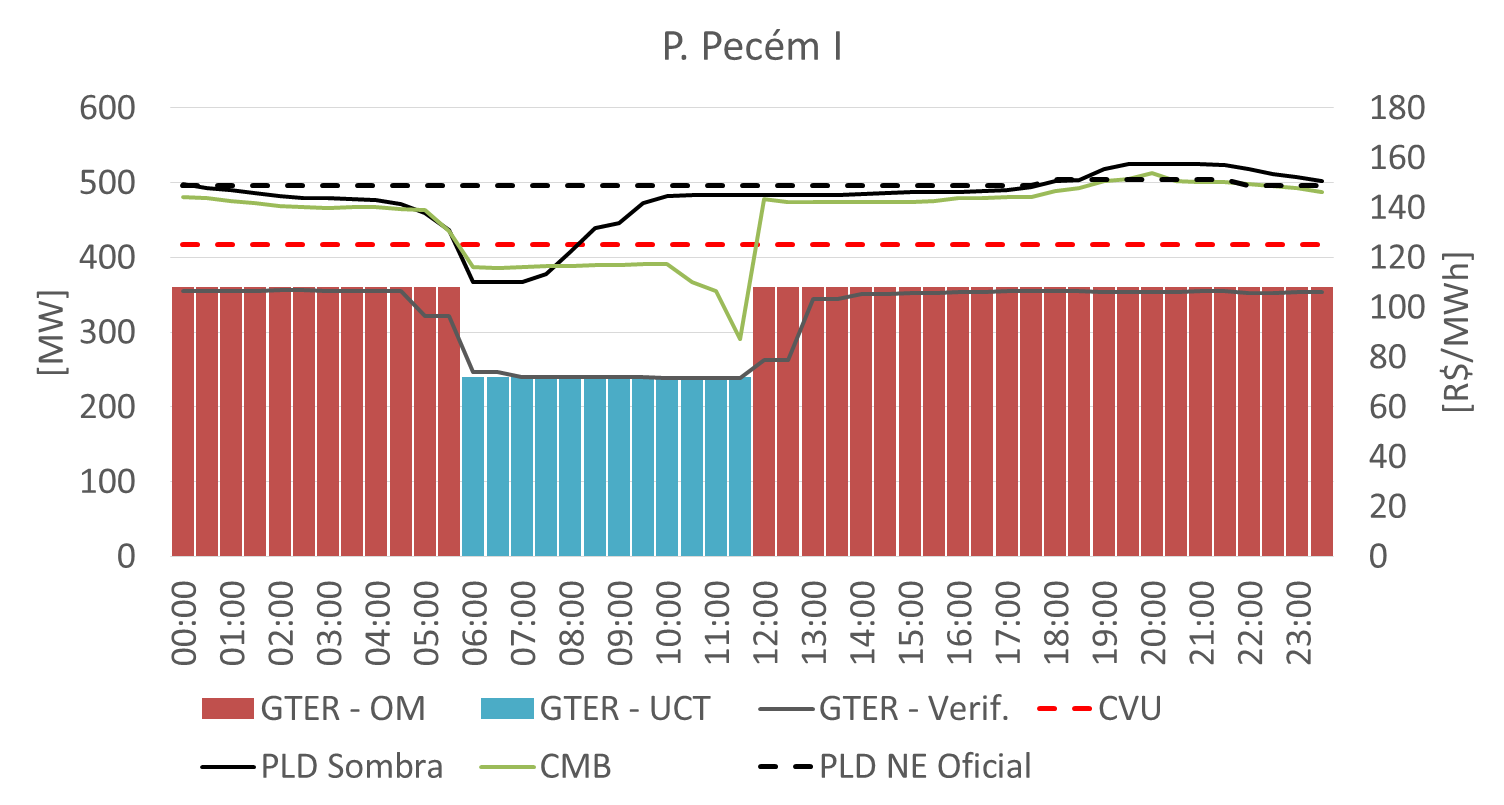 Com a entrada do Modelo DESSEM verificou-se reduções do ESS por Constrained-off devido a melhor representação das variações da carga líquida e as características operativas das usinas termelétricas, resultando em CMO/PLDs mais aderentes a realidade operativa do sistema.
14
Processo de Contingência
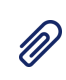 A partir de Janeiro/21 o Preço de Liquidação das Diferenças é divulgado diariamente no Portal da CCEE até as 20h, de segunda a domingo.
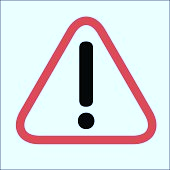 Aplicação dos Limites
Cenário: Serão utilizados como base, os Custos Marginais de Operação calculados, para fins didáticos, referentes às 24 horas de 01 dia, e também os preços limites definidos pela ANEEL, para o ano de 2021.
PLD Mínimo: R$ 49,77 / MWh
PLD Máximo Estrutural: R$ 583,88 MWh
PLD Máximo Horário: R$ 1.197,87 / MWh
ITERAÇÃO
Com CMOs calculados, é preciso identificar, para cada hora, se esses valores respeitam os limites mínimo e máximo horário do PLD. Ajustar preço.
> Etapa 01: Preços horários respeitam os Limites Mínimo e Máximo?
> Etapa 02: Preços horários respeitam o Limite Estrutural?
Com os CMOs já ajustados de acordo com os limites, é preciso verificar se a média do dia é maior ou igual que o PLD Máximo Estrutural.
Caso a média dos CMOs seja maior que o PLD Máximo Estrutural: 
Fator < 1: Nesse caso, os preços serão ajustados

Caso a média dos CMOs seja igual ao PLD Máximo Estrutural: 
Fator = 1 : Nesse caso os preços se mantém iguais, nenhum ajuste se faz necessário
Aplicação dos Limites
Com os CMOs ajustados, é preciso verificar se, a média de preços do dia, respeita o PLD Máximo Estrutural.
(Soma dos preços das horas do dia)
R$ 16.346,99
Média i1 =
=
(nº de horas do dia)
(24)
Média i1 =
PLD Máximo Estrutural: R$ 583,88/ MWh
R$ 681,12 / MWh
Maior
Como a média de preços é maior que o PLD Máximo Estrutural, existe a necessidade de realizar novos ajustes (Fator < 1).
PLD Máximo Estrutural
R$ 583,88 / MWh
=
Fator i1  =
=
0,857235
Média de preços
Etapa 01 (i1)
R$ 681,12 / MWh
Para proceder com os ajustes, multiplica-se os preços da coluna Etapa 01 (i1) x fator (i1), encontrando os preços da Etapa 02 (i1)
Aplicação dos Limites
O cenário apresentado é para fins exclusivamente didáticos.
Os dados necessários para reprodução da curva do PLD ajustada estarão disponíveis no site da CCEE, na página de preços.
Planilha de simulação de aplicação dos limites
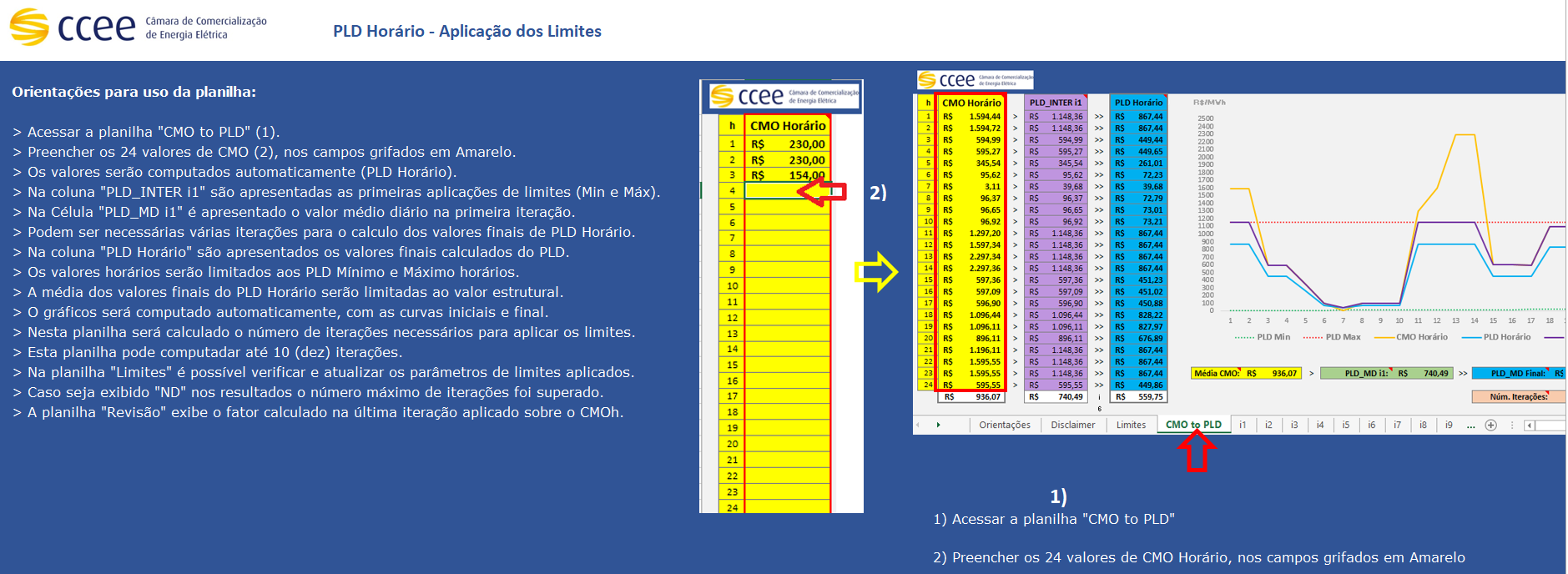 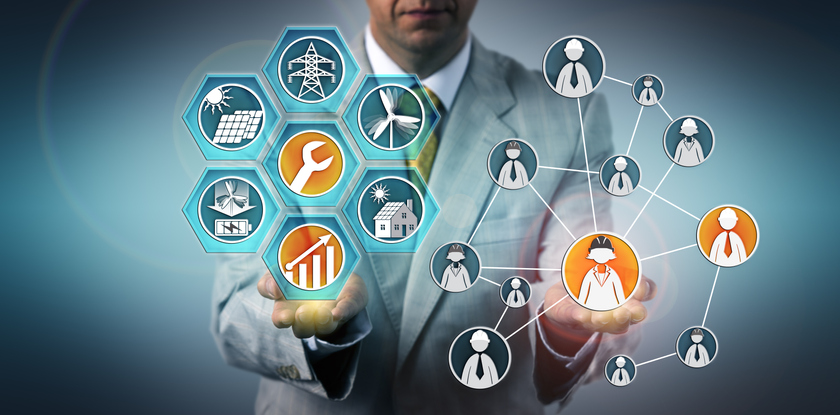 A modulação de Contratos
Contabilização e Liquidação do MCP
PLD
Dados de Saída
Contratos
Contabilização
Resultados
Liquidação
Financeira
Dados de Entrada
Medição*
PLD Horário Submercado SE/CO – 12/01/2021
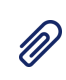 A partir de Janeiro/21 o Preço de Liquidação das Diferenças é divulgado diariamente no Portal da CCEE até as 20h, de segunda a domingo.
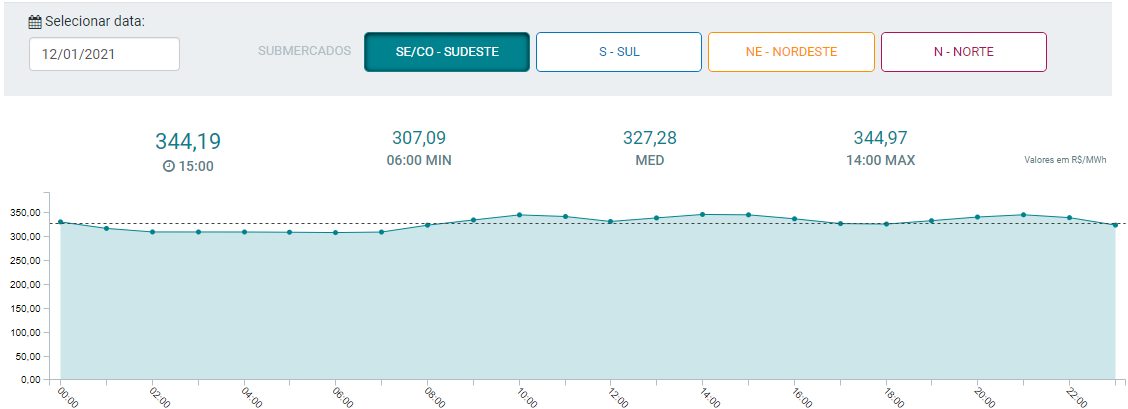 PLD Sombra Submercado NE – 17/11/2020
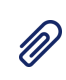 A partir de Janeiro/21 o Preço de Liquidação das Diferenças é divulgado diariamente no Portal da CCEE até as 20h, de segunda a domingo.
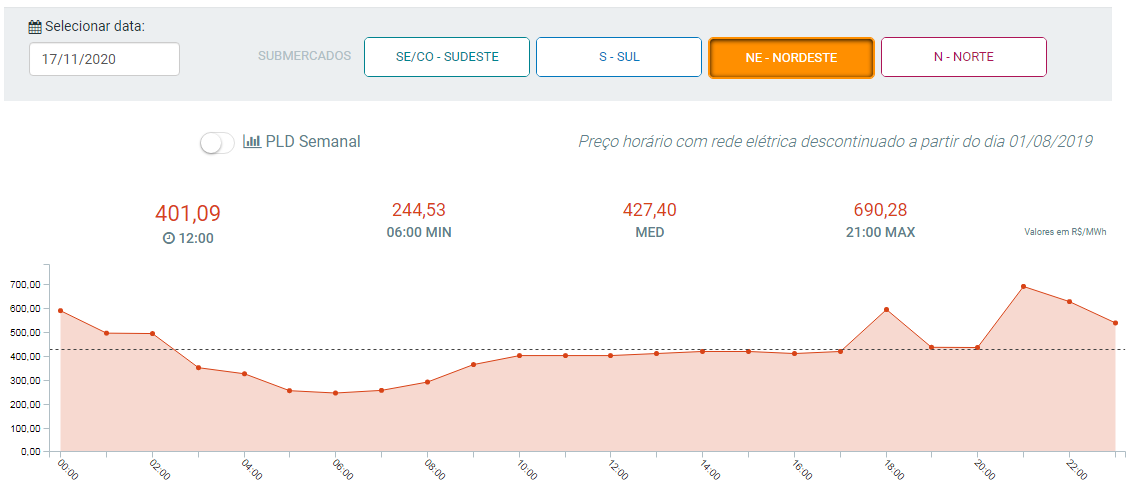 PLD Sombra Submercado SE/CO – 17/11/2020
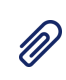 A partir de Janeiro/21 o Preço de Liquidação das Diferenças é divulgado diariamente no Portal da CCEE até as 20h, de segunda a domingo.
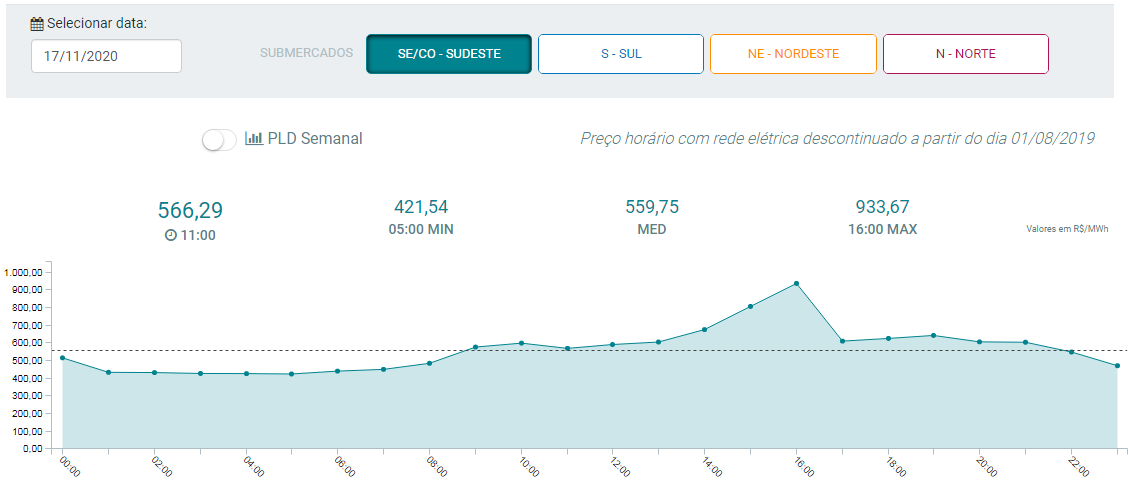 Impacto do PLD na Contabilização
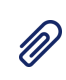 Balanço Energético Horário x PLD Horário
(PLD Sombra do submercado SE/CO de 17/11/20)
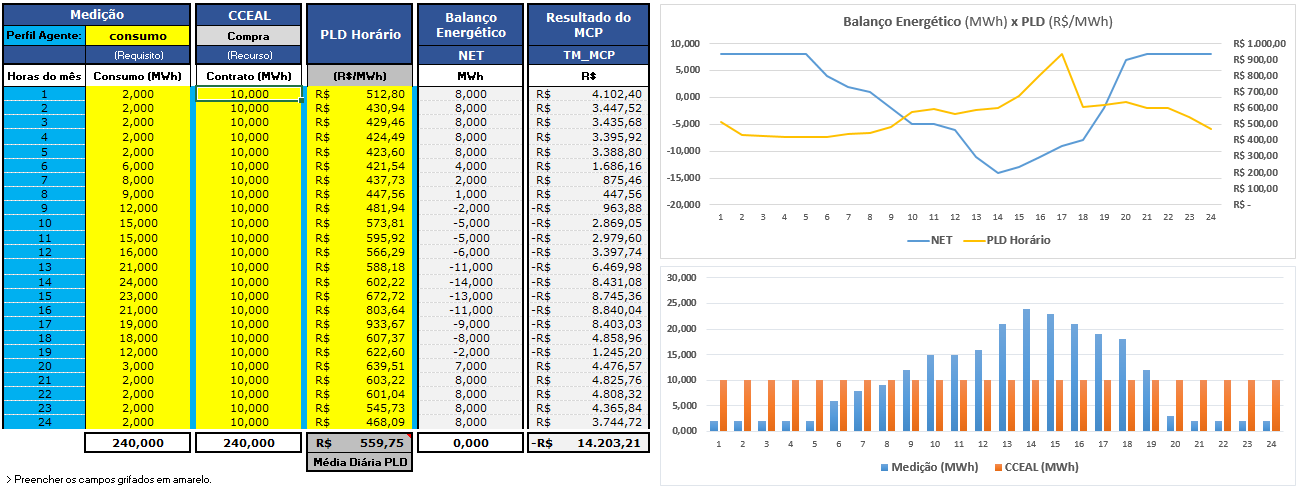 240 MWh x R$ 200,00 = R$ 48.000,00
R$ 14.203,21
=   29,5%
R$ 48.000,00
Impacto do PLD na Contabilização
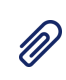 Balanço Energético Horário x PLD
(PLD Semanal submercado SE/CO de 17/11/20)
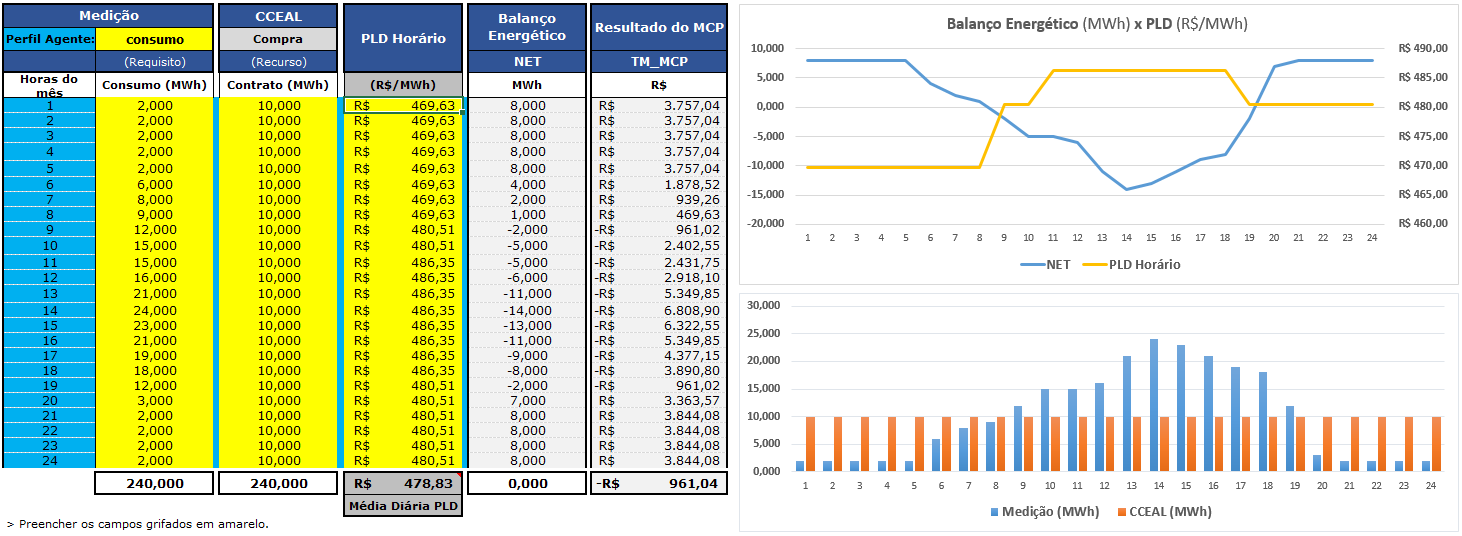 240 MWh x R$ 200,00 = R$ 48.000,00
R$ 961,04
=   2%
R$ 48.000,00
Modulação de Contratos
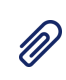 A modulação dos contratos deve ganhar mais relevância nas operações comerciais
Limite Máximo
Opções de Modulação
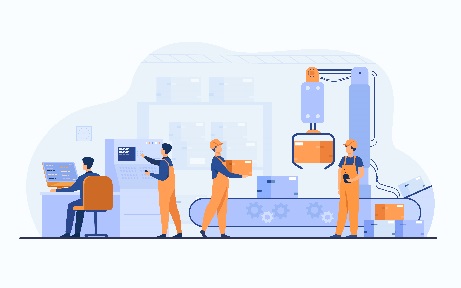 Limite Mínimo
MWh
Flat: igual para todas as horas
Declarada: o agente escolhe os montantes para cada hora
Conforme o perfil de consumo: segue a curva do consumo
Conforme o perfil de geração: segue a curva da geração
Conforme MRE: de acordo com a curva do mecanismo
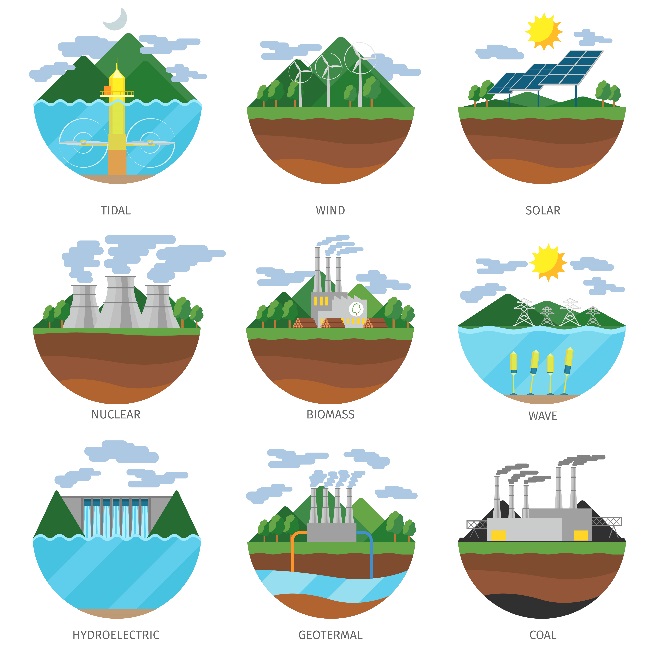 1   2  3  4  5    6   7   8   9  10  ....                         ...                                                                            24
Horas
Limitadores de Modulação de Contratos
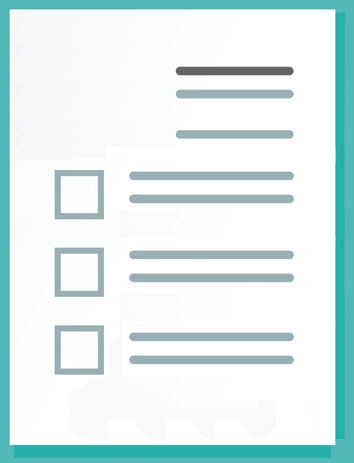 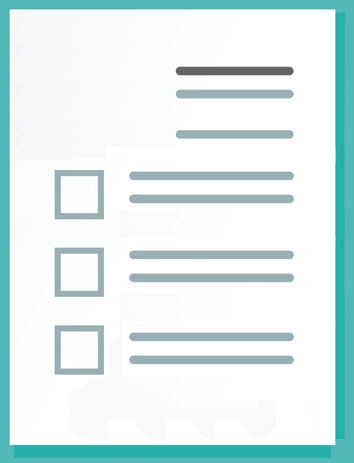 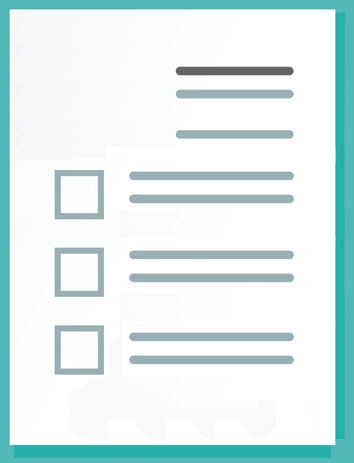 Parâmetros do Contrato
CCEAL - CliqCCEE
Modulação de 7.440 MWh
Montante Médio
Limite Máximo
Limitadores de Modulação
10 MWmédios
(7.440 MWh)
Limite Mínimo
13 MWh
Flexibilidade Mensal
De 50%  a 150% do Montante Médio
7 MWh
Modulação
De acordo com o perfil de medição, de 70% a 130% do Montante Médio registrado
O simulador de cálculo dos limitadores de modulação
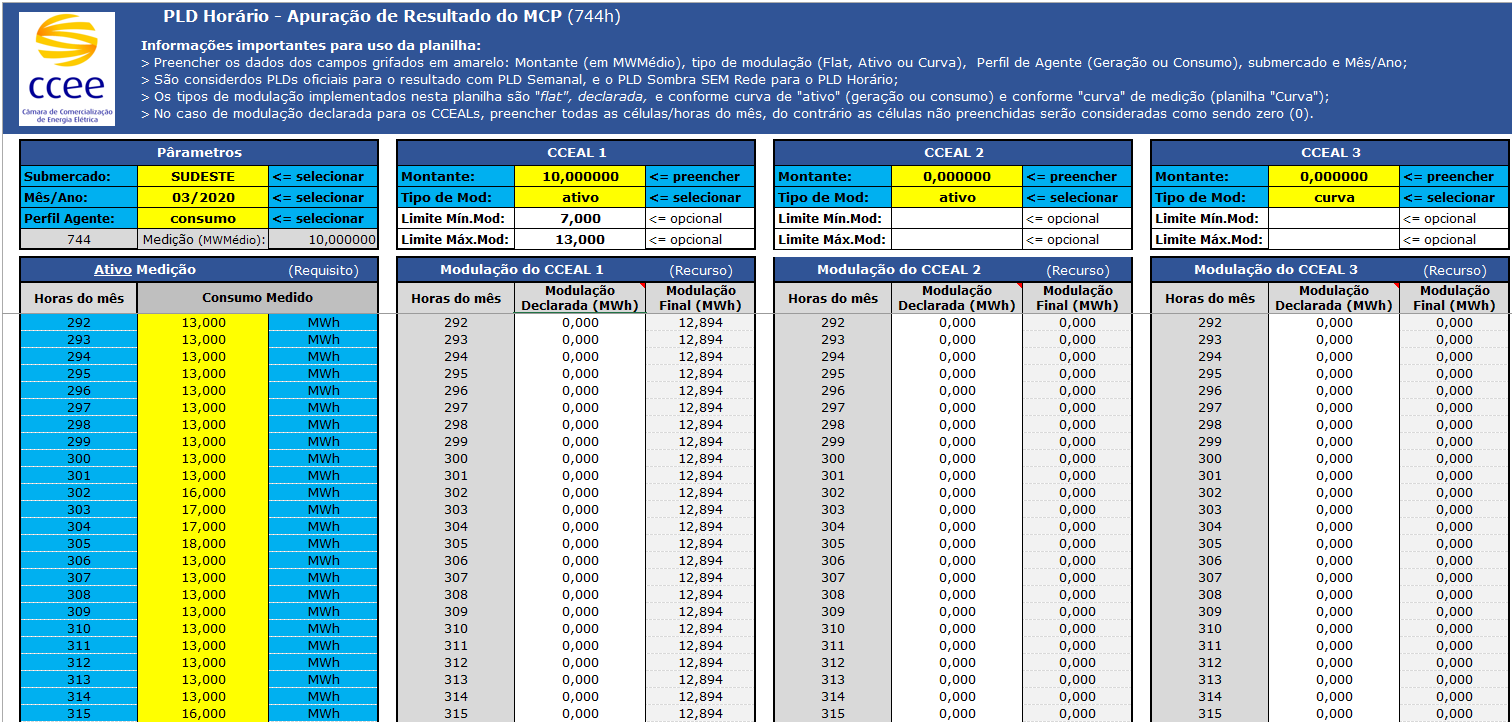 Limitadores de modulação
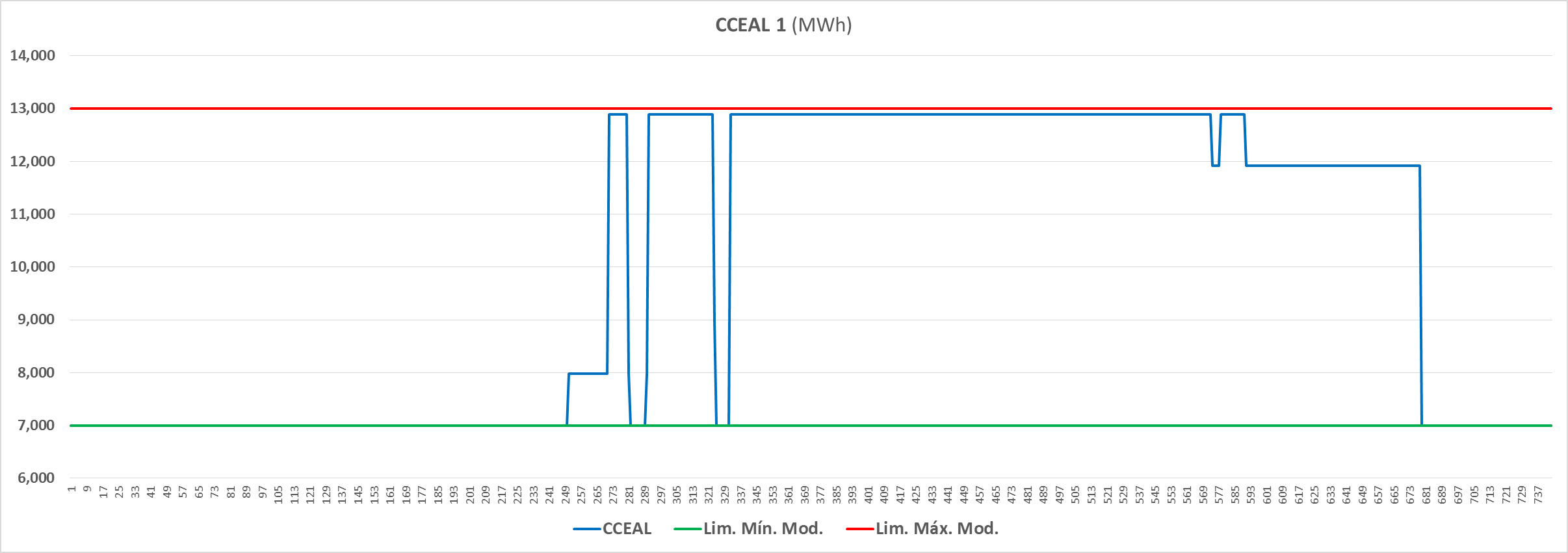 CCEAL modulado conforme a curva de medição, respeitando os limites
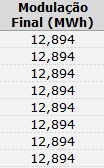 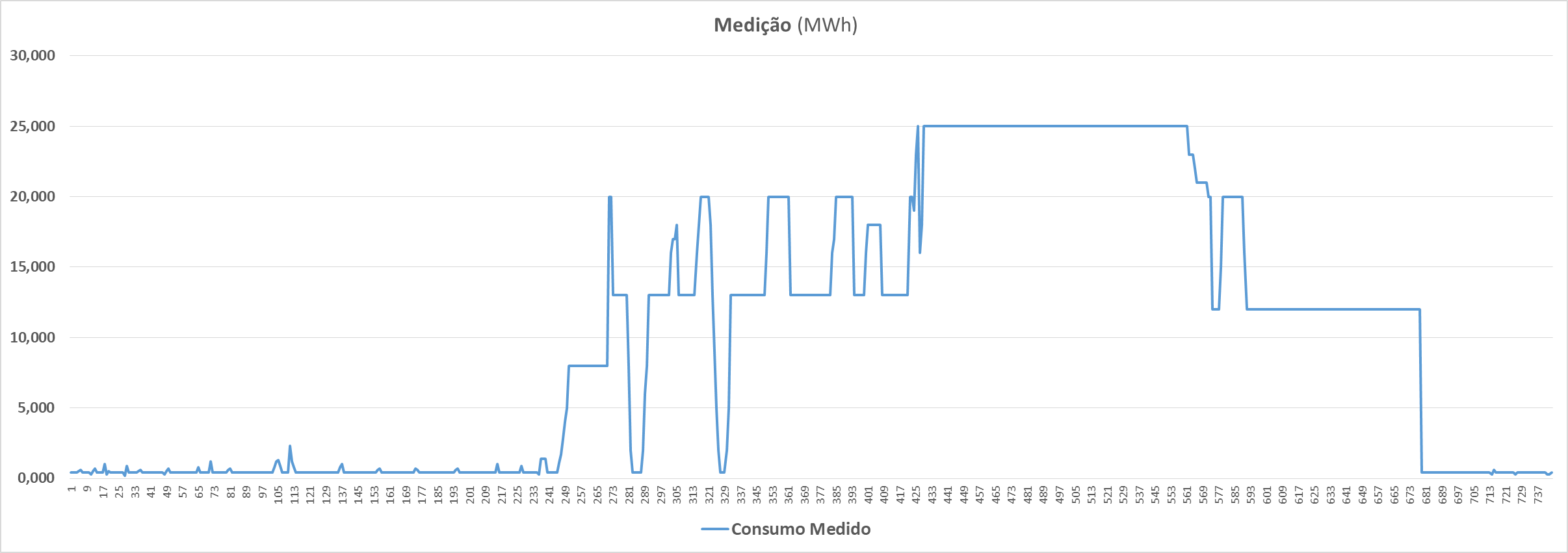 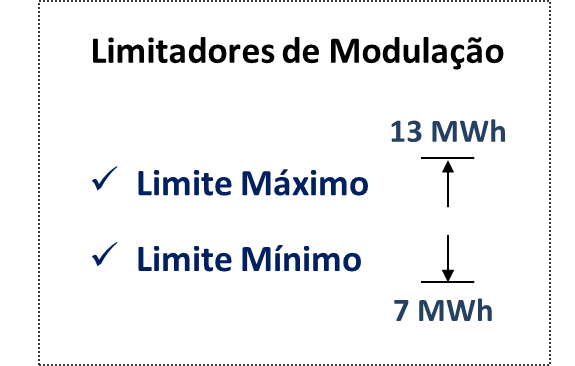 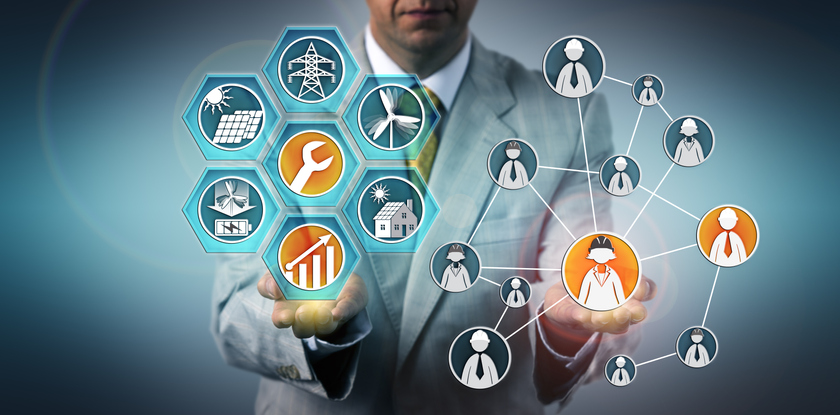 O que muda em Janeiro/21?
Contabilização e Liquidação do MCP
Registro de contratos de compra e venda
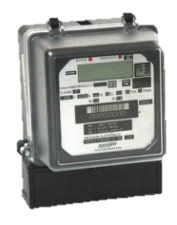 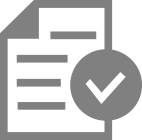 Cálculo do Preço de Liquidação das Diferenças - PLD
Coleta de medição de consumo e geração
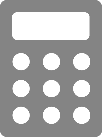 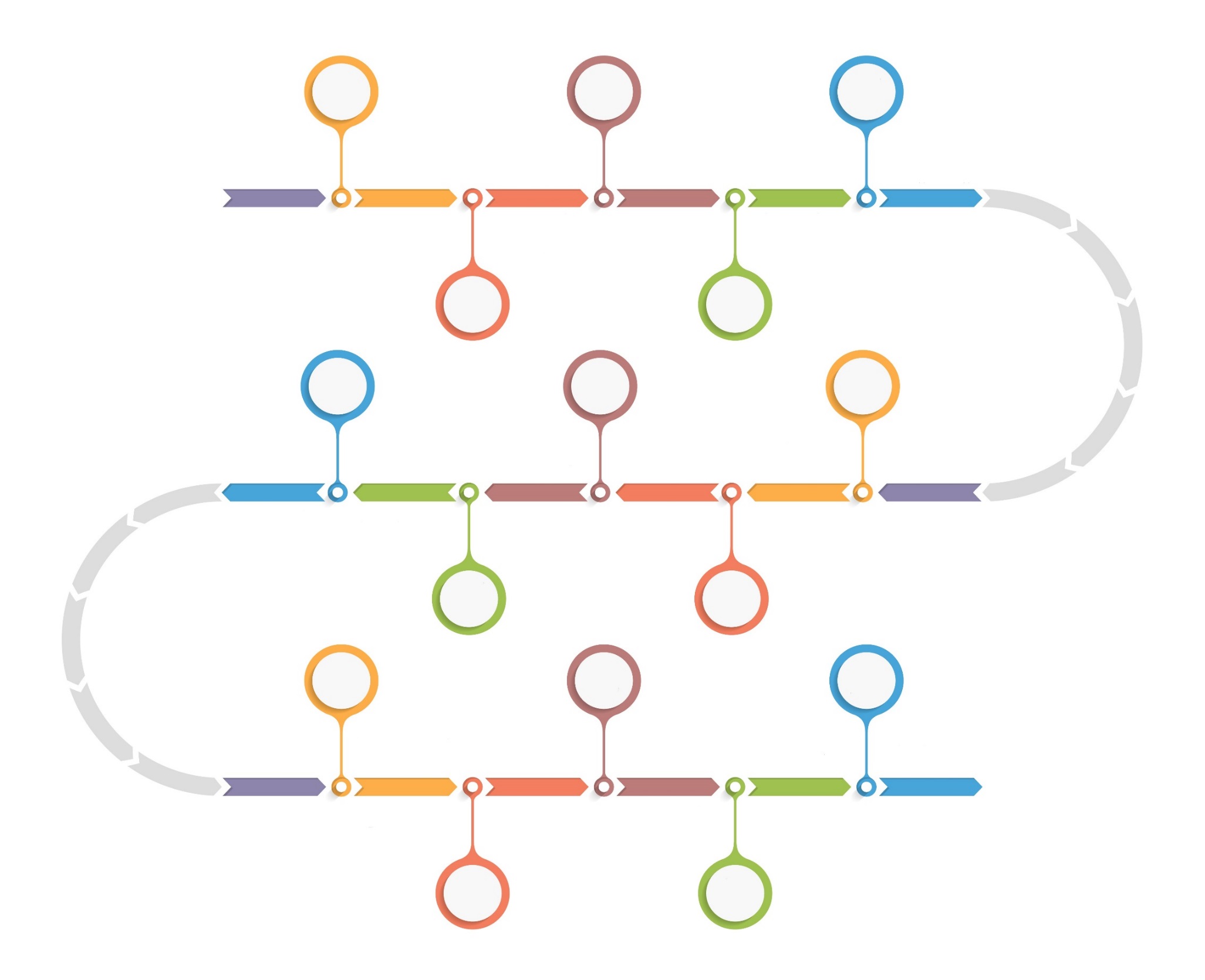 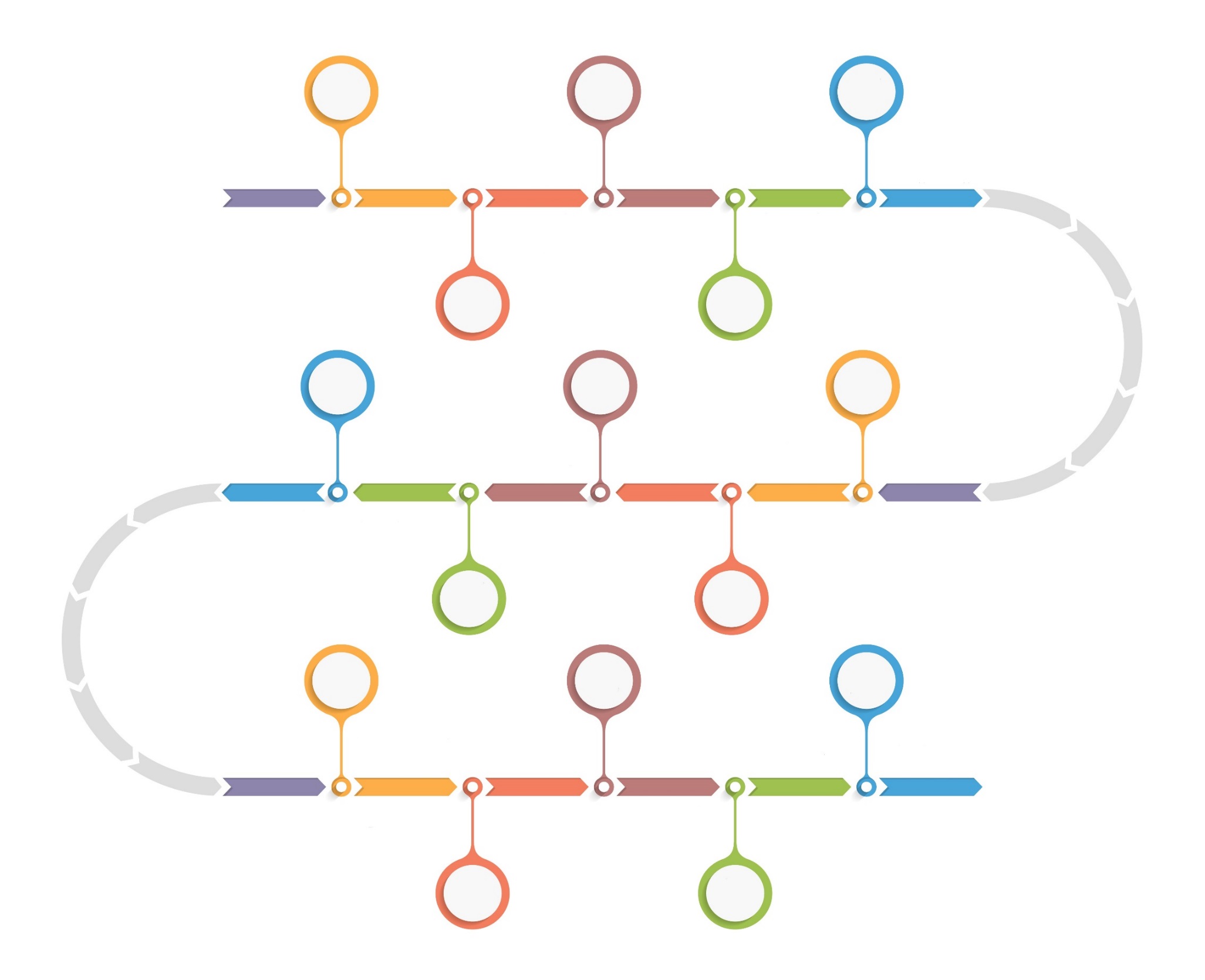 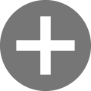 Contabilização
Resultados e divulgação de informações
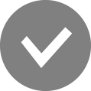 Mensalmente
Mensalmente
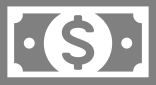 Liquidação Financeira
Realização de leilões
Atendimento ao mercado
Monitoramento dos agentes
Tecnologia e sistemas
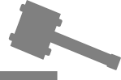 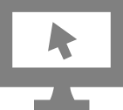 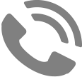 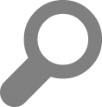 Gestão de contas setoriais
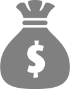 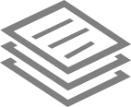 Regras
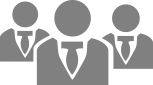 Capacitação
Ciclo de Procedimentos do MCP
Registro
Contrato
Disponibilizar Dados de Medição para Coleta
Ajuste de
 Medição
Registro de 
Contratos
Validação dos Contratos
Ajuste dos Montantes Contratados
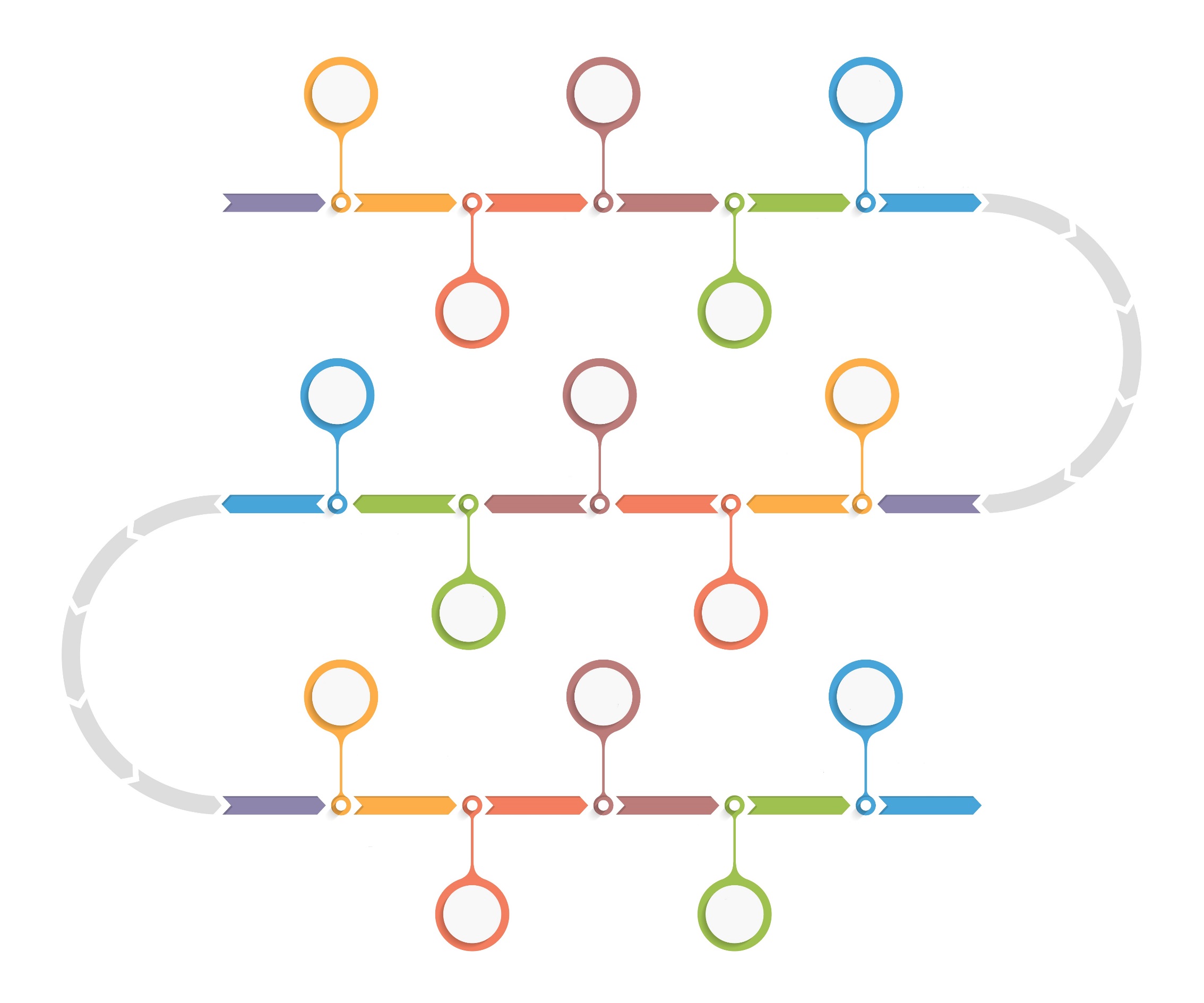 MS+4du 
até MS+7du
MS+3du
MS+6du
MS+7du
MS+8du
Possível a consulta aos dados de modulação Declarada através: CliqCCEE e Plataforma de Integração*.
- Flat
- Declarada*
- Conforme o perfil de consumo
- Conforme o perfil de geração
- Conforme MRE
Ciclo Mensal de Operação no MCP
CliqCCEE*
Download de Dados
DRI (Consulta Dinâmica)
Plataforma de Integração*
Dado Final de Medição
Dados de modulação podem ser consultados através:
Liquidação
 MCP
Resultado da Contabilização
Ajuste de Contratos 
de Vendas
Período de 
Aporte GFIN
Divulgação de dados
Validação dos 
Ajustes
MS+26du
MS+27du
MS+12du
até MS+15du
MS+21du
MS+17du
MS+12du
MS+9du
* Dados de modulação Declarada disponíveis para consulta antes de MS+9du.
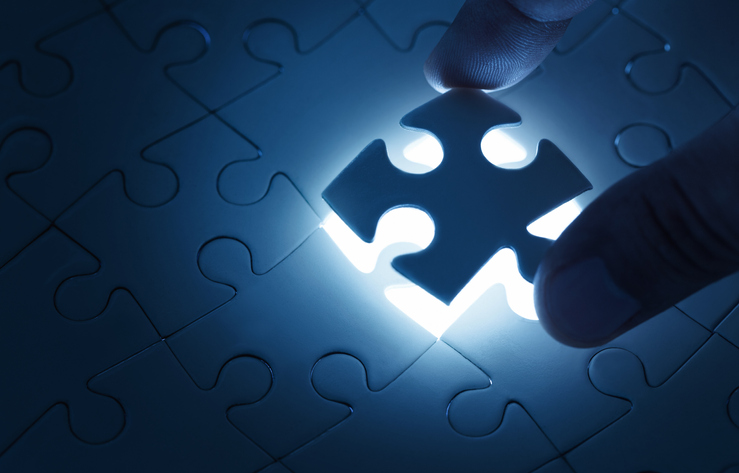 Considerações Finais
Considerações Finais
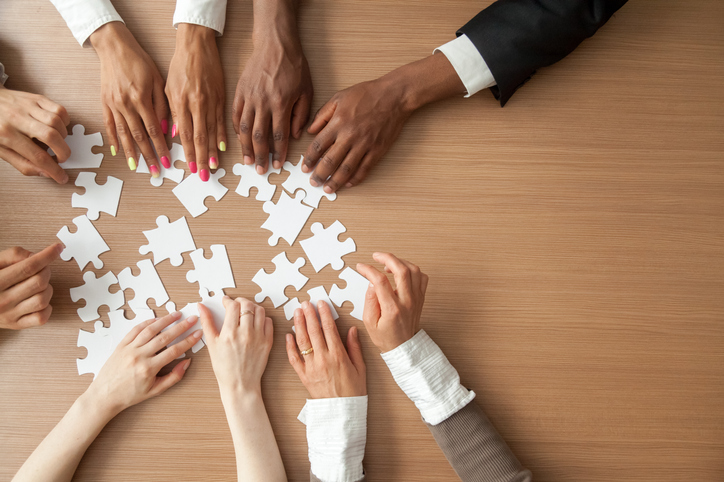 É fundamental que os agentes façam uma análise da característica do seu Balanço Energético (BAL), mapeando riscos e oportunidades que podem surgir a partir da implementação do PLD Horário.
Modulação de Contratos deverá ser um parâmetro mais observado e de maior demanda, visto o potencial de risco associado ao resultado do MCP.
Obrigado